オンライン診療アプリcuron［クロン］
3-C
クロンは、かかりつけ医と患者様をつなぐ、オンライン診療アプリです。
オンライン診療とは、スマートフォンのアプリケーションを利用して、
病院（クリニック）の予約・問診・診察・処方・決済までを
インターネット上で行う診察方法です。
※オンライン診療が受けられるかについては、担当医の方とご相談ください。
※利用するためには、アプリ利用料として診察1回あたり330円（税込）が必要です。
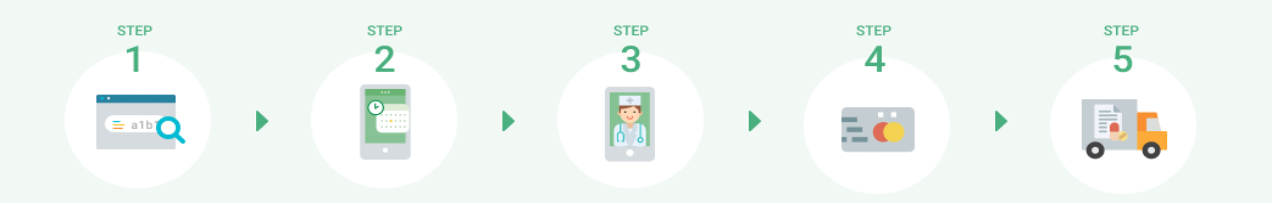 クレジット
カードで決済
登録しておいた
クレジットカードで決済。
診療を
予約・問診回答
メニューを選択し
診察を予約。
医療機関によっては
事前問診に回答。
ビデオ通話で
診察
予約した診療時間になったら、
ビデオ通話に入室。医師も入室したら診察開始。
受診したい
医療機関を検索
アプリを
ダウンロードし、
受診したい
医療機関を検索
お薬/処方箋が
届く
病院でお薬を
出せる場合はお薬が
郵送されます。
薬局で出す場合は
処方箋が発送されます。
オンライン診療アプリcuron［クロン］ 【1】curonのインストール
3-C
Androidの場合
｢Playストア｣で｢クロン｣と検索してアプリを見つけて
インストールして下さい。
iPhoneの場合
同様に｢App Store｣から｢クロン｣と検索してアプリを見つけて
インストールしてください。
OS12.0以上のiPhone、iPad 、およびiPod touchに対応しています。
オンライン診療アプリcuron［クロン］ 【2】curonに新規登録［1］
3-C
❶	｢新規登録はこちら｣　	をタップ 
❷	メールアドレス・
	パスワードを入力
❸	｢同意して登録する｣ 　	をタップ
❹	❷で設定した
	アドレス宛に
	送信されたメールを
	開く
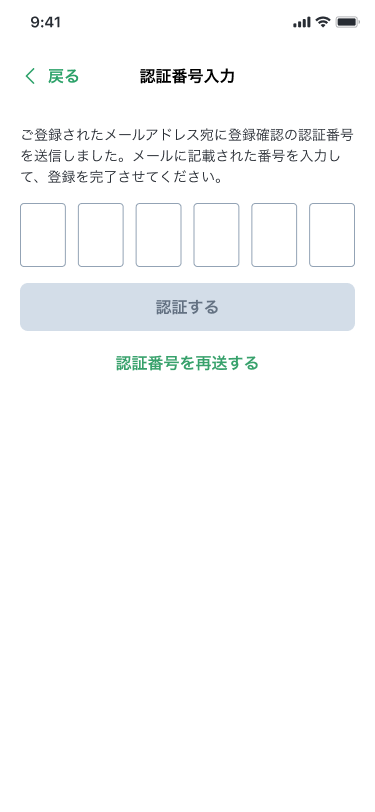 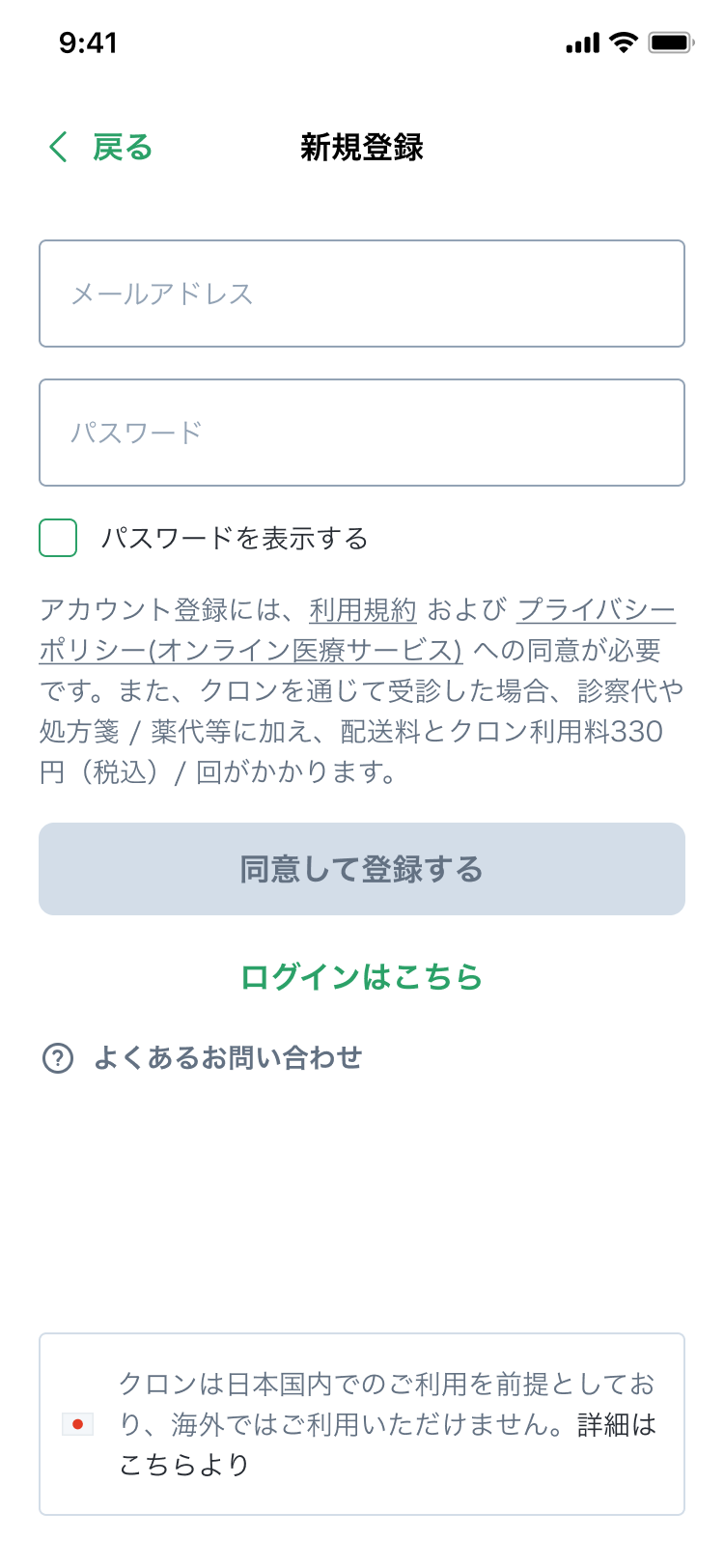 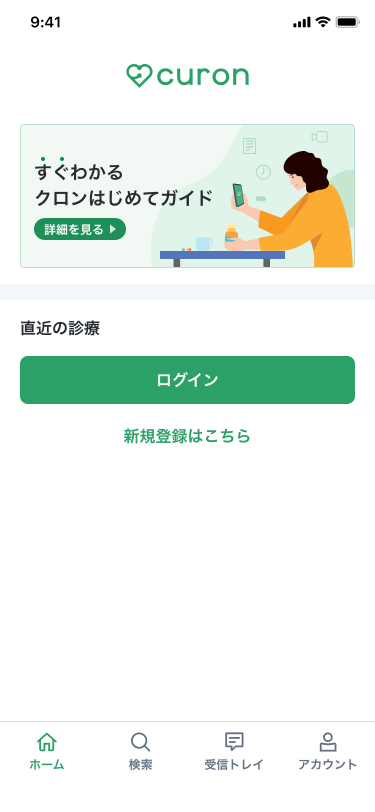 オンライン診療アプリcuron［クロン］ 【2】curonに新規登録［2］
3-C
メールの画面です
❺	メールを表示する
❻	メール記載の	
	｢認証番号｣を
	確認・コピーする
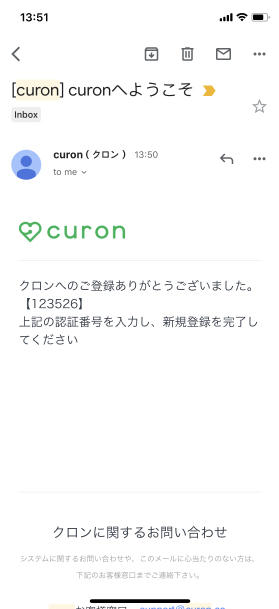 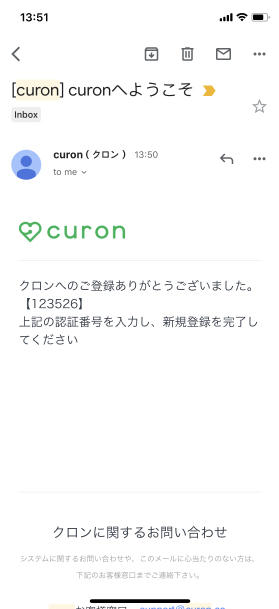 オンライン診療アプリcuron［クロン］ 【2】curonに新規登録［3］
3-C
記載の認証番号を入力
❼	メールに記載の	あった｢認証番号｣
	を認証番号入
	力画面に入力
❽	｢認証する｣を
	タップ
❾	新規登録は
	完了です
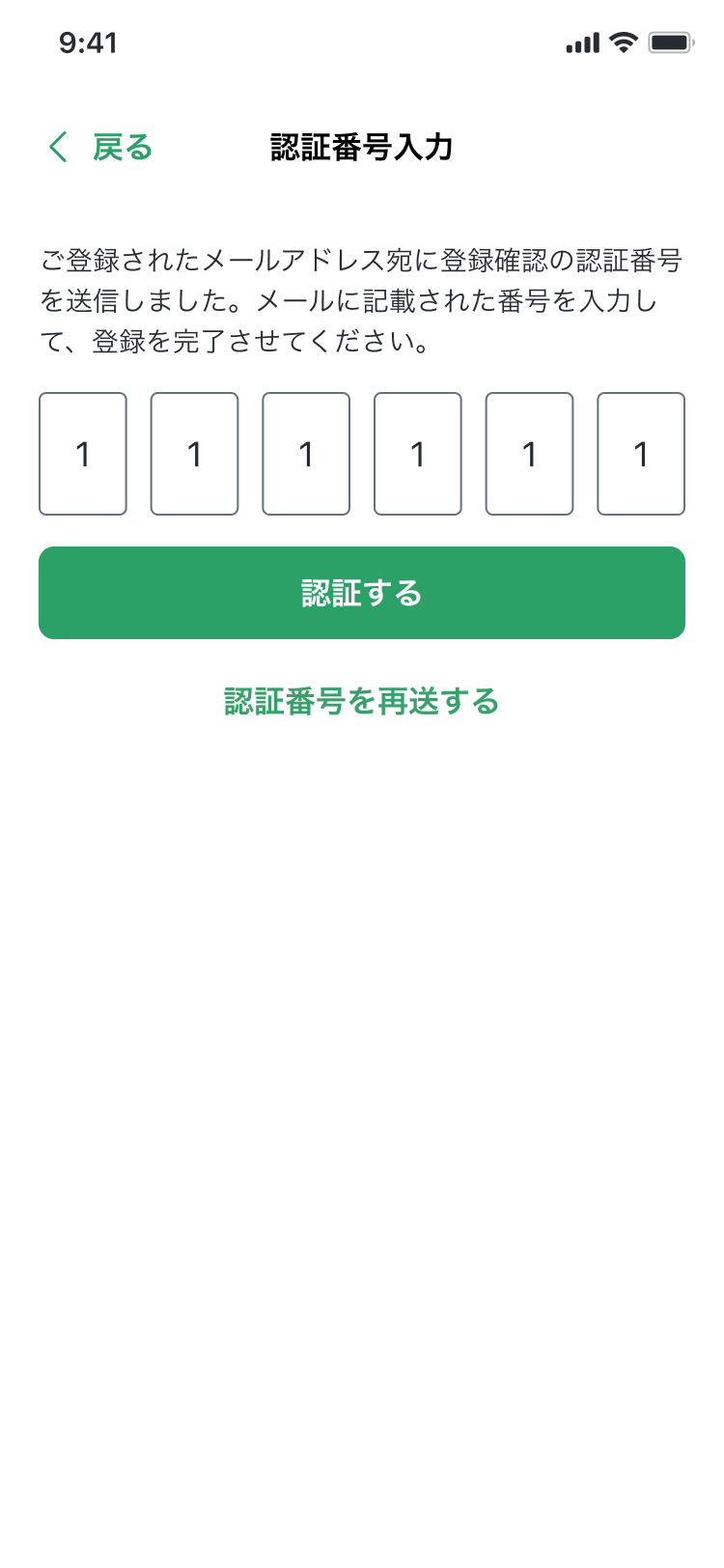 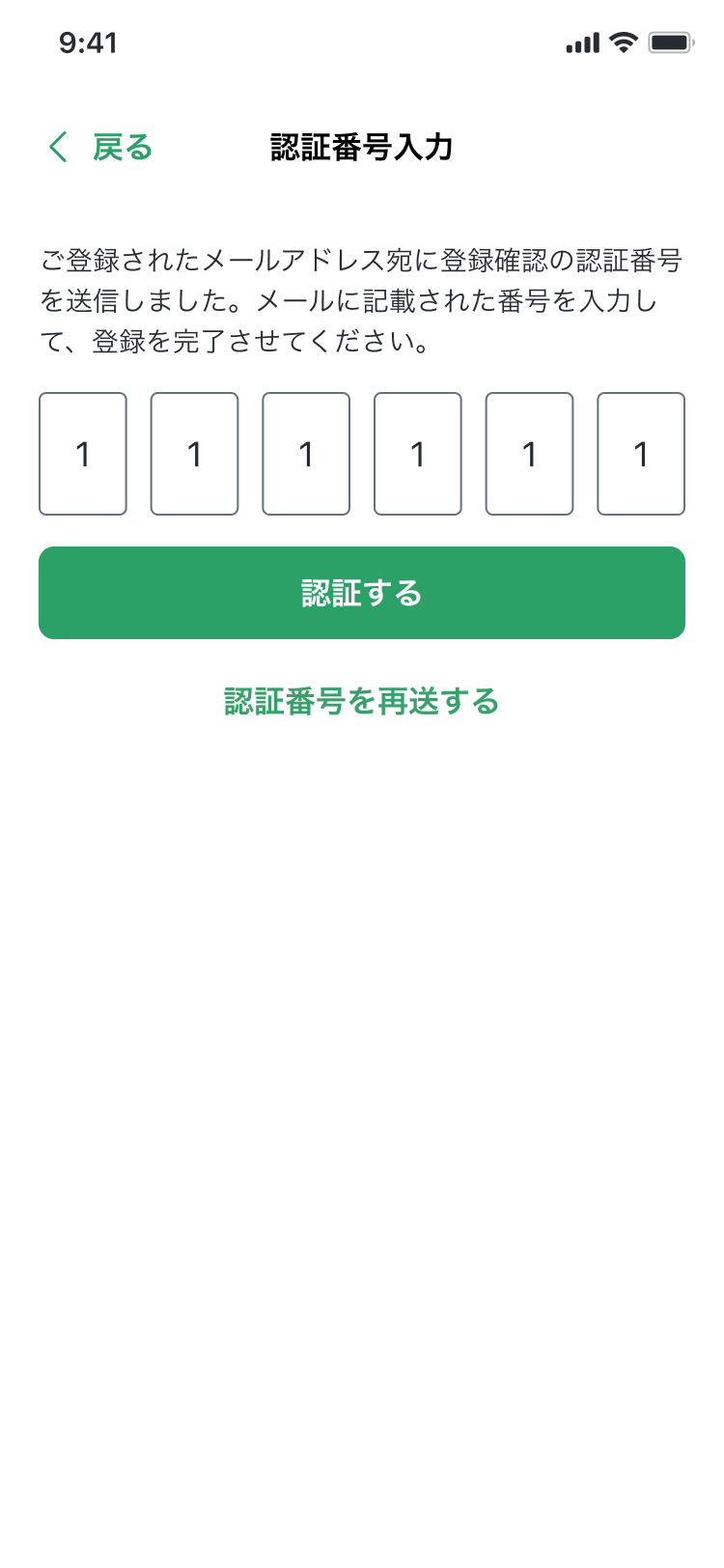 オンライン診療アプリcuron［クロン］ 【3】プロフィール登録［1］
3-C
❶	｢アカウント｣を
	タップ
❷	｢設定｣をタップ
❸	｢プロフィール｣
	をタップ
❹	必須項目を
	全て入力し、
	下に
	スクロール
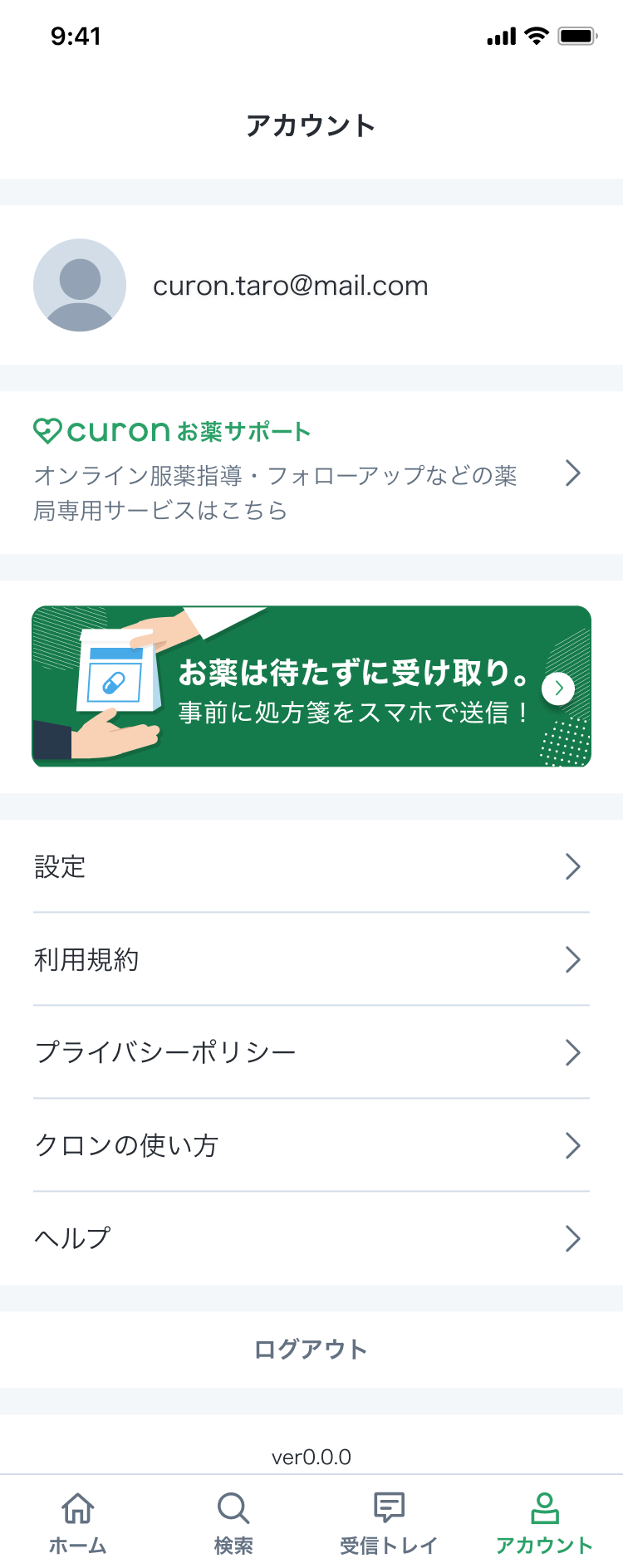 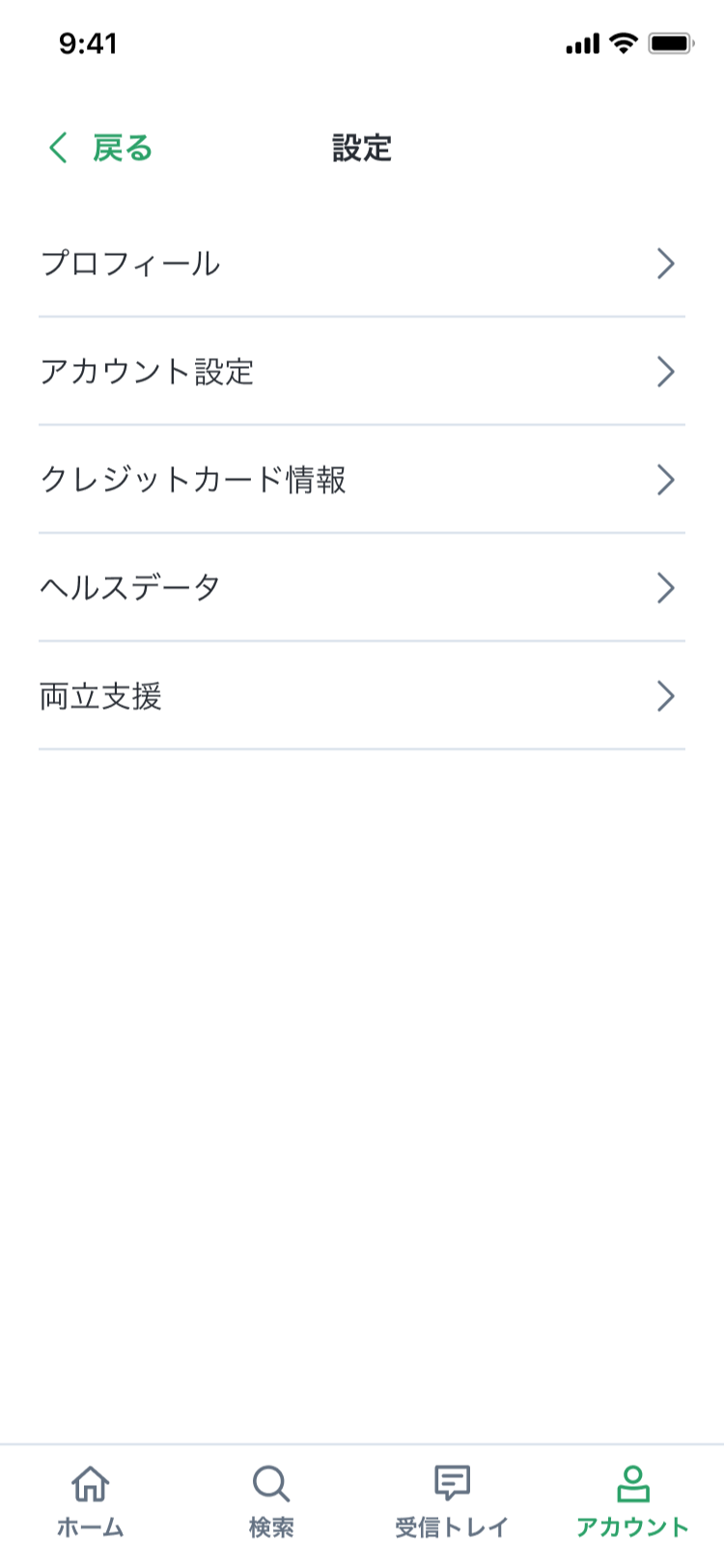 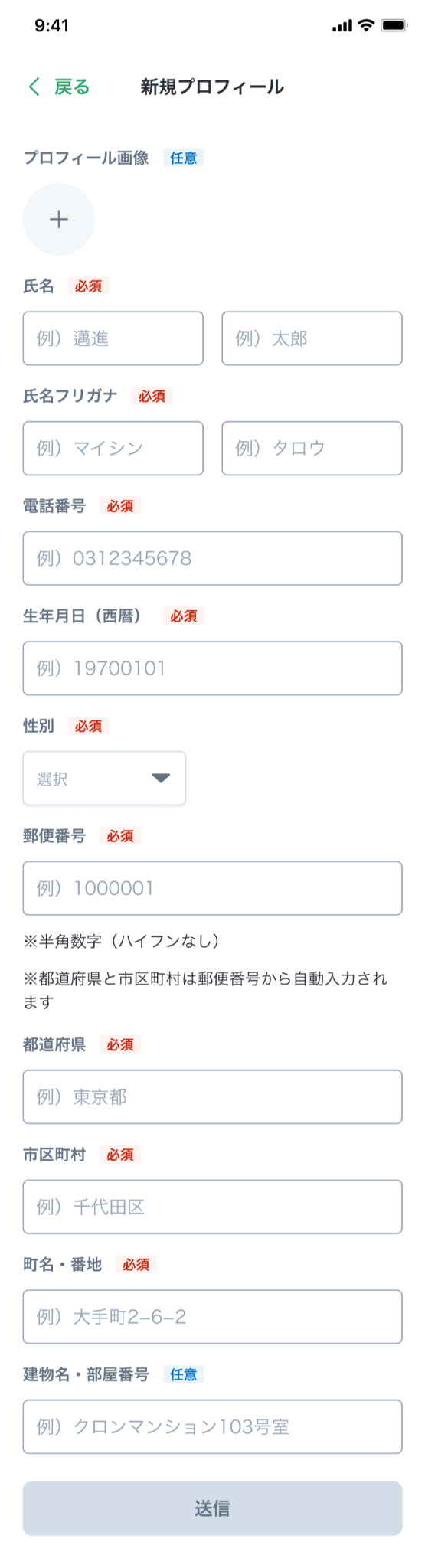 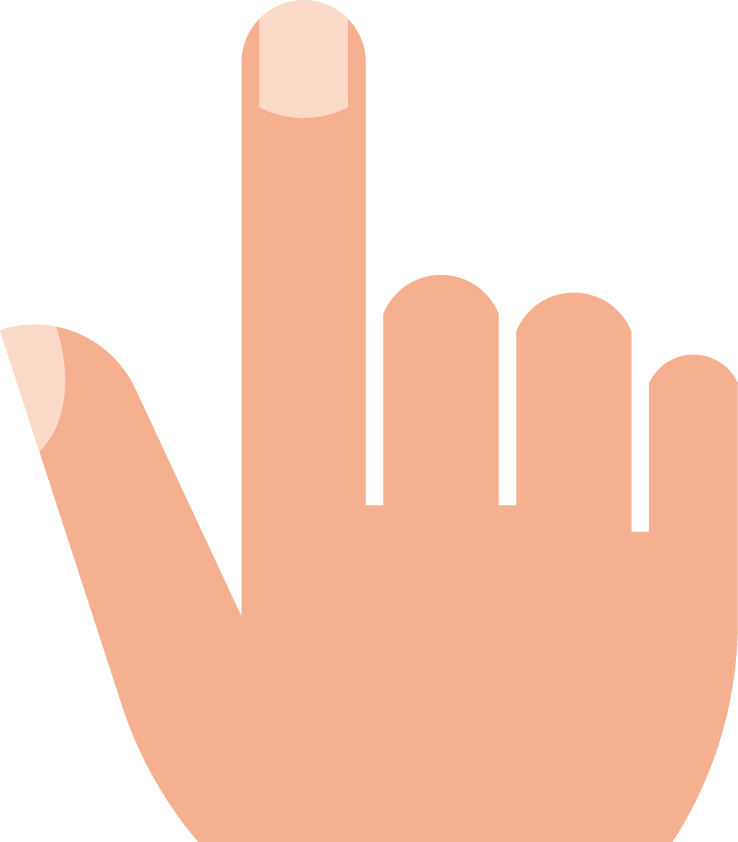 オンライン診療アプリcuron［クロン］ 【3】プロフィール登録［2］
3-C
❺	｢送信｣をタップ
❻	｢プロフィール登録｣	は完了です。
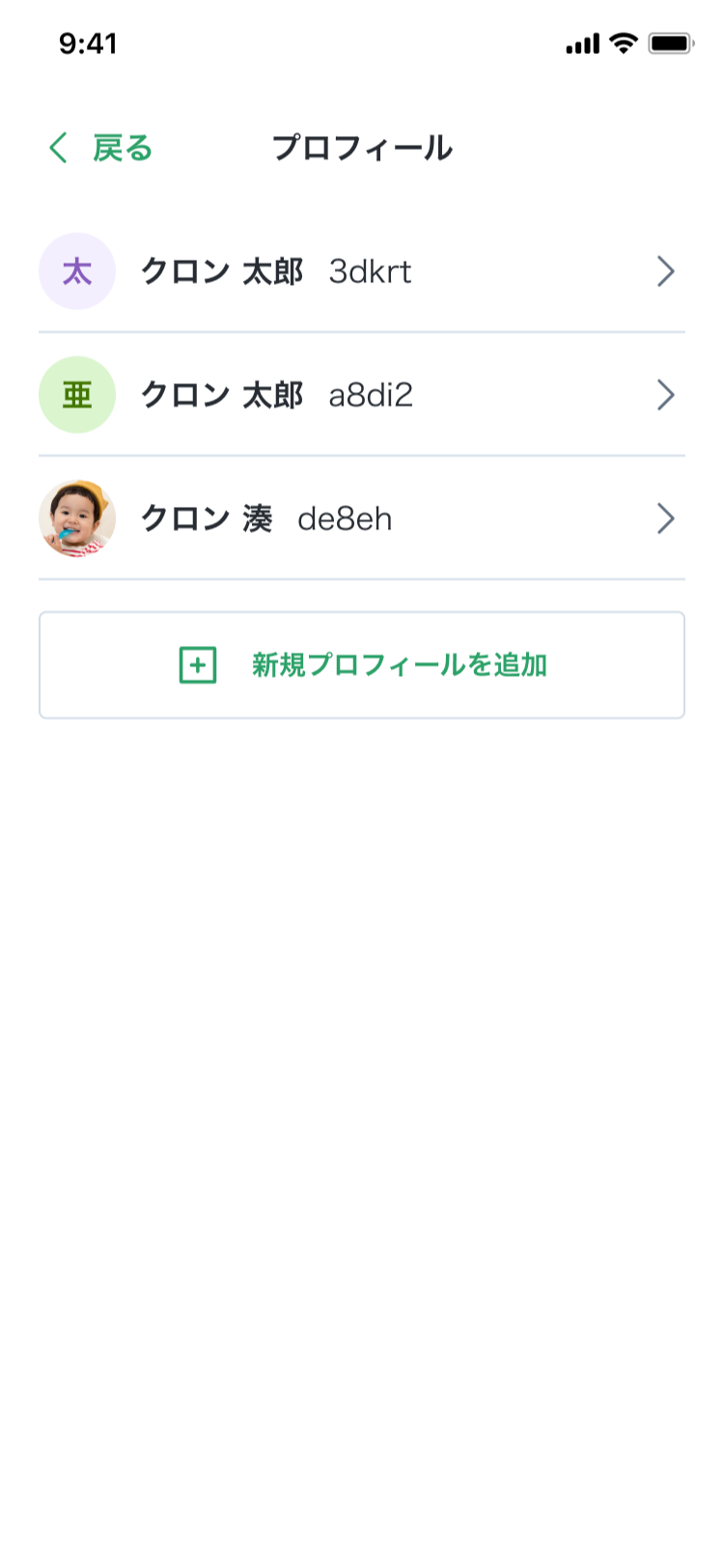 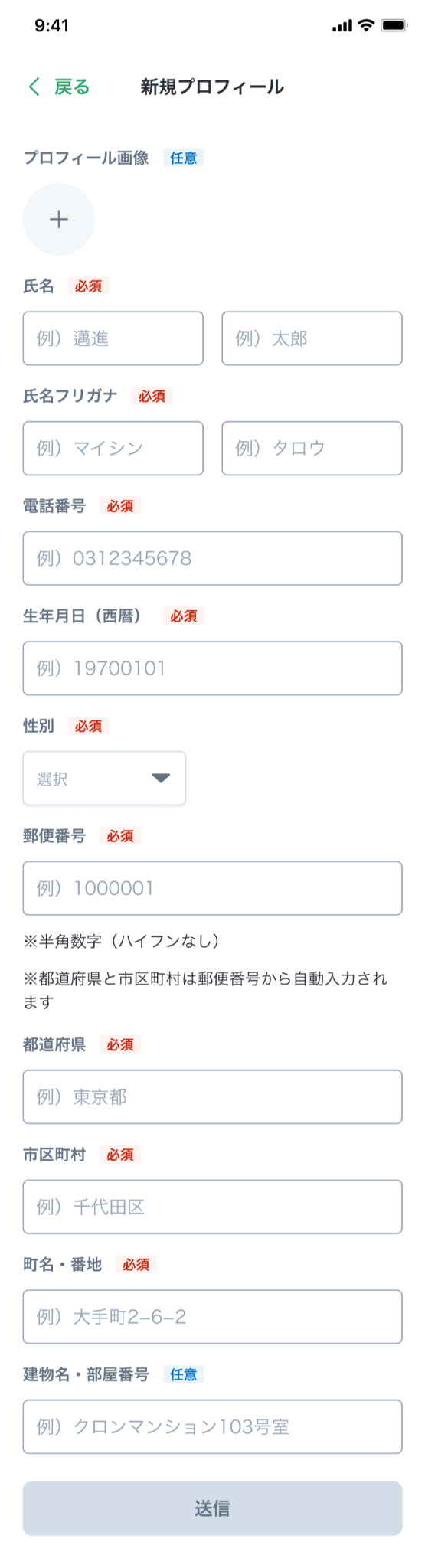 オンライン診療アプリcuron［クロン］ 【4】クレジットカード情報の入力［1］
3-C
❶	アカウント画面
　	から｢設定｣を
　	タップ
❷	設定から
	｢クレジット
	カード情報｣を
	タップ
❸	｢クレジット
	カードを追加｣を
	タップ
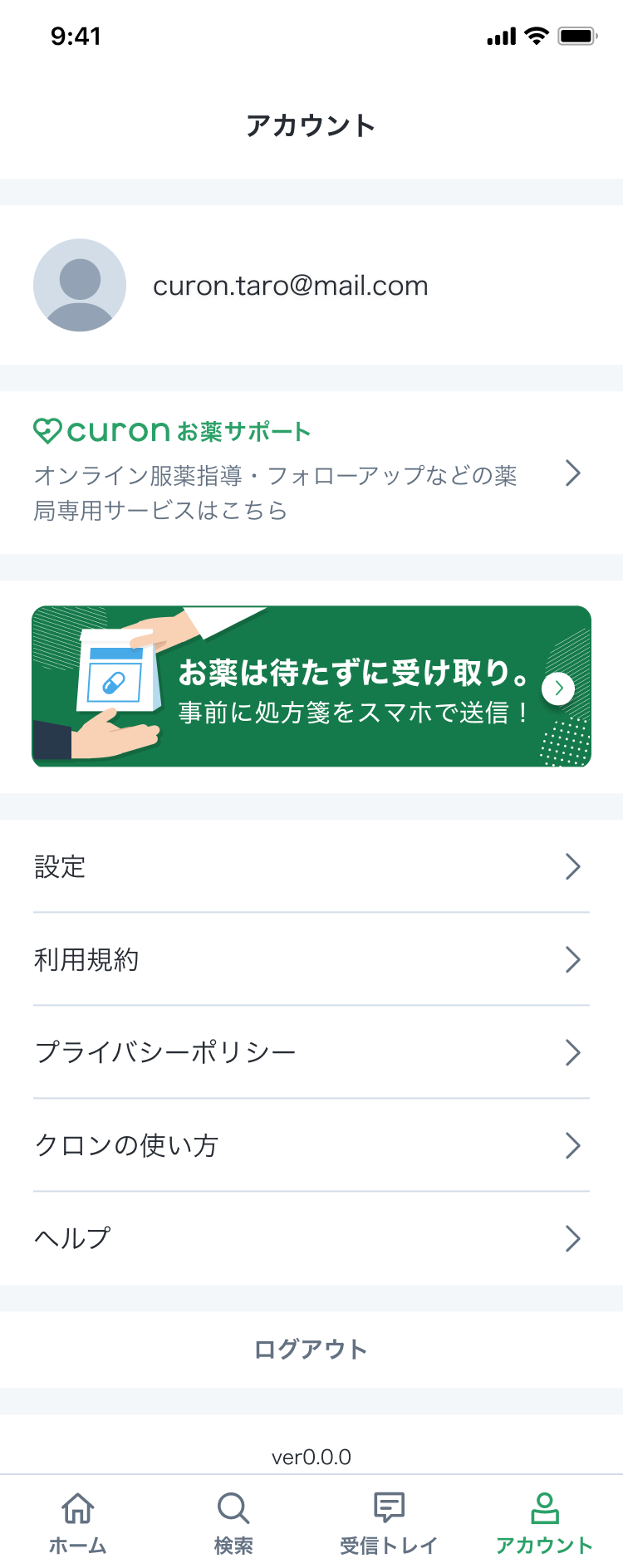 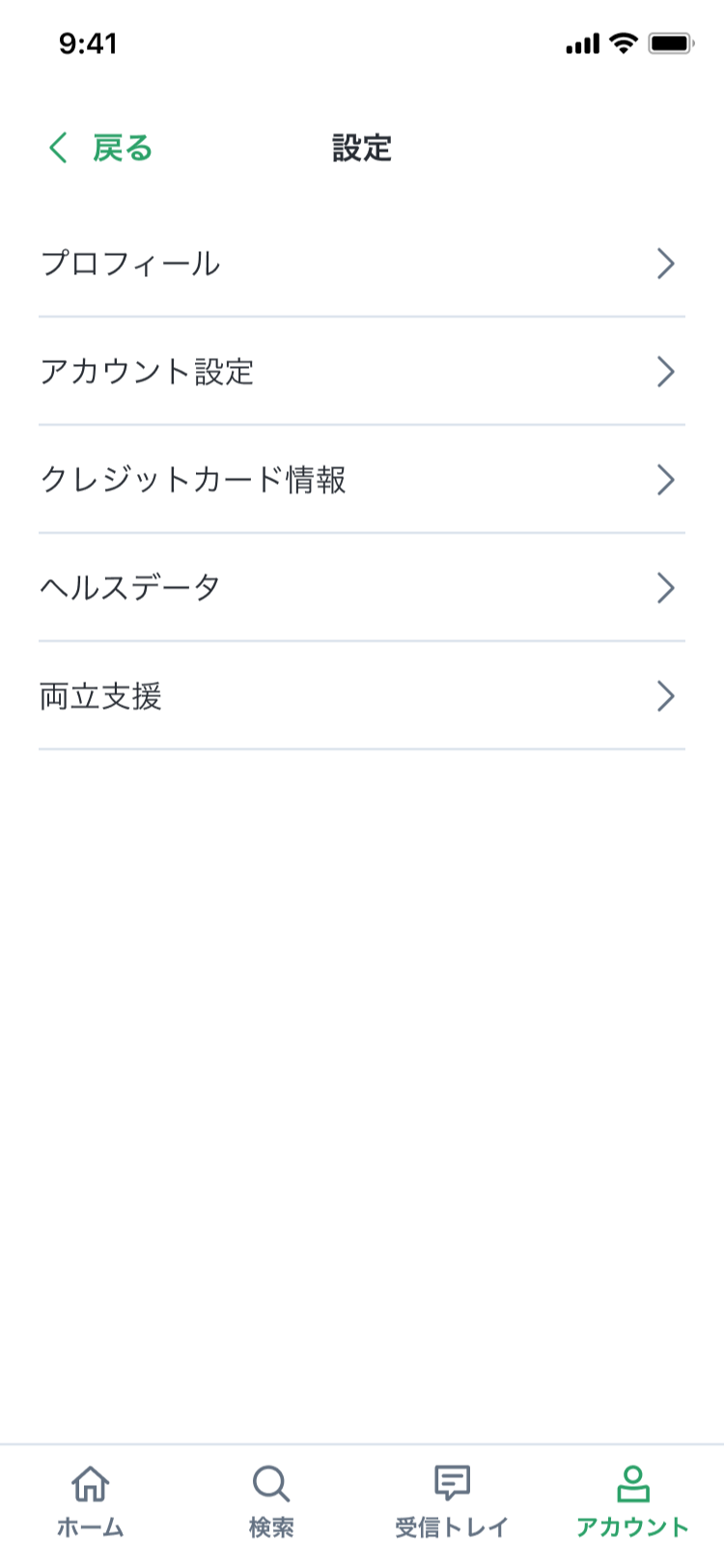 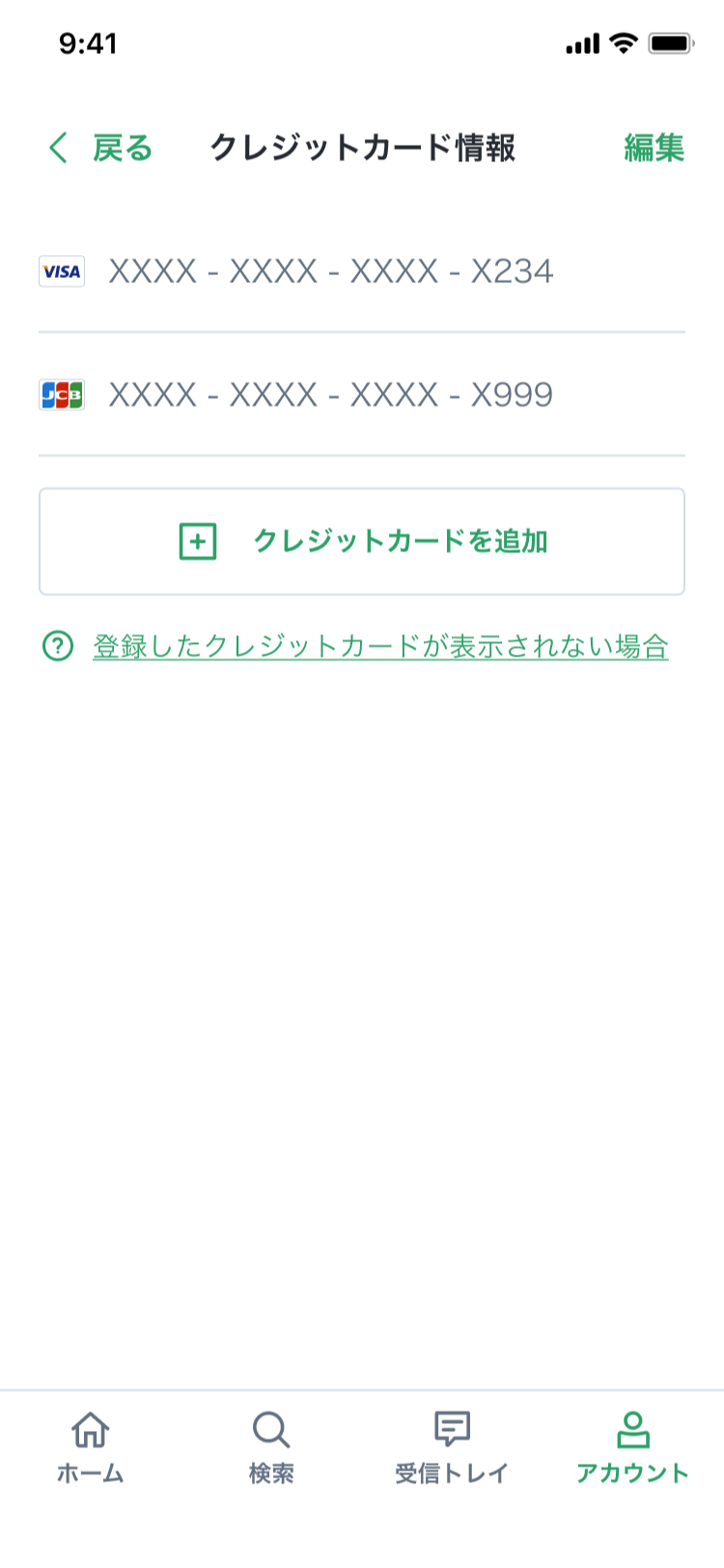 オンライン診療アプリcuron［クロン］ 【4】クレジットカード情報の入力［2］
3-C
❹	クレジット
	カード情報を
	入力する
❺	入力後、
	｢登録｣ボタン
	をタップ
❻	クレジット
	カード情報の
	登録は
	完了です。
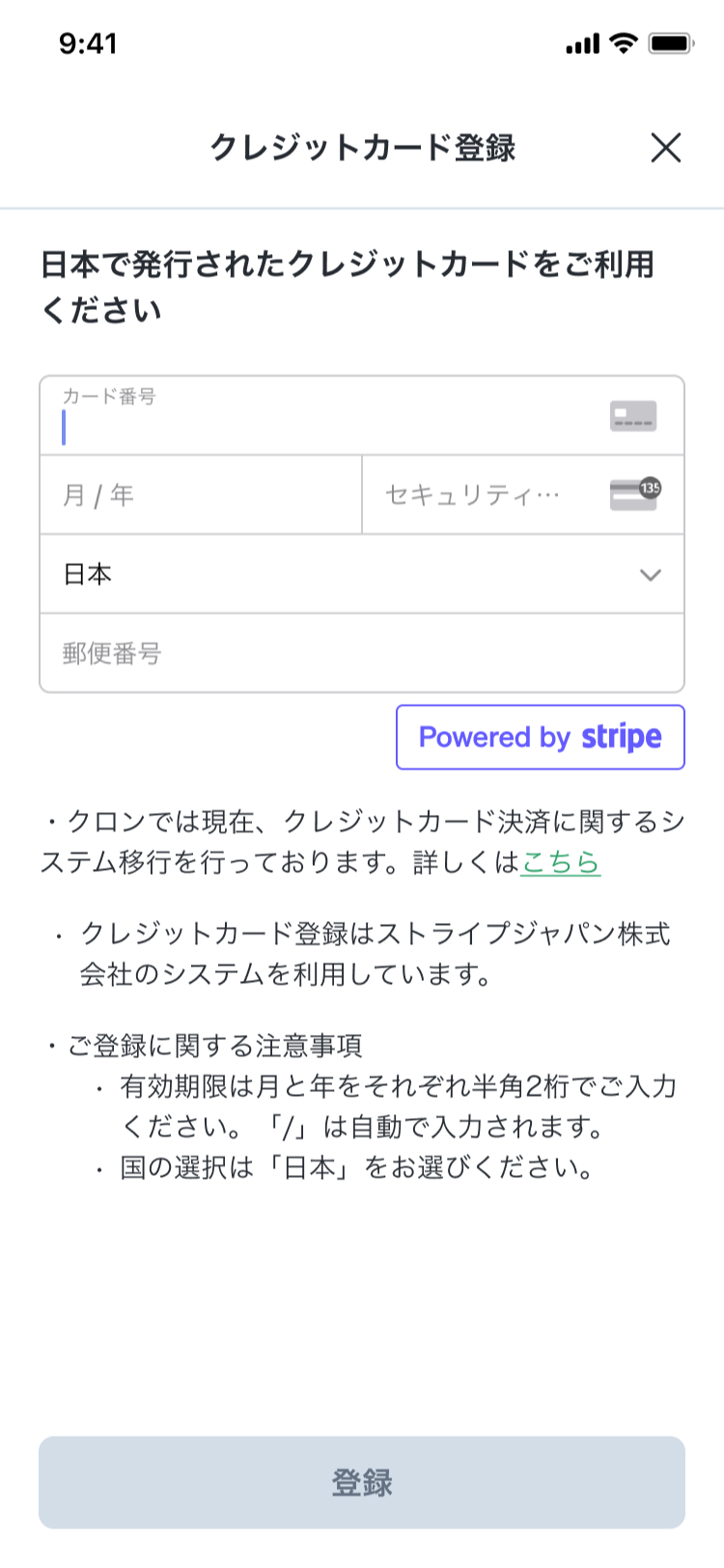 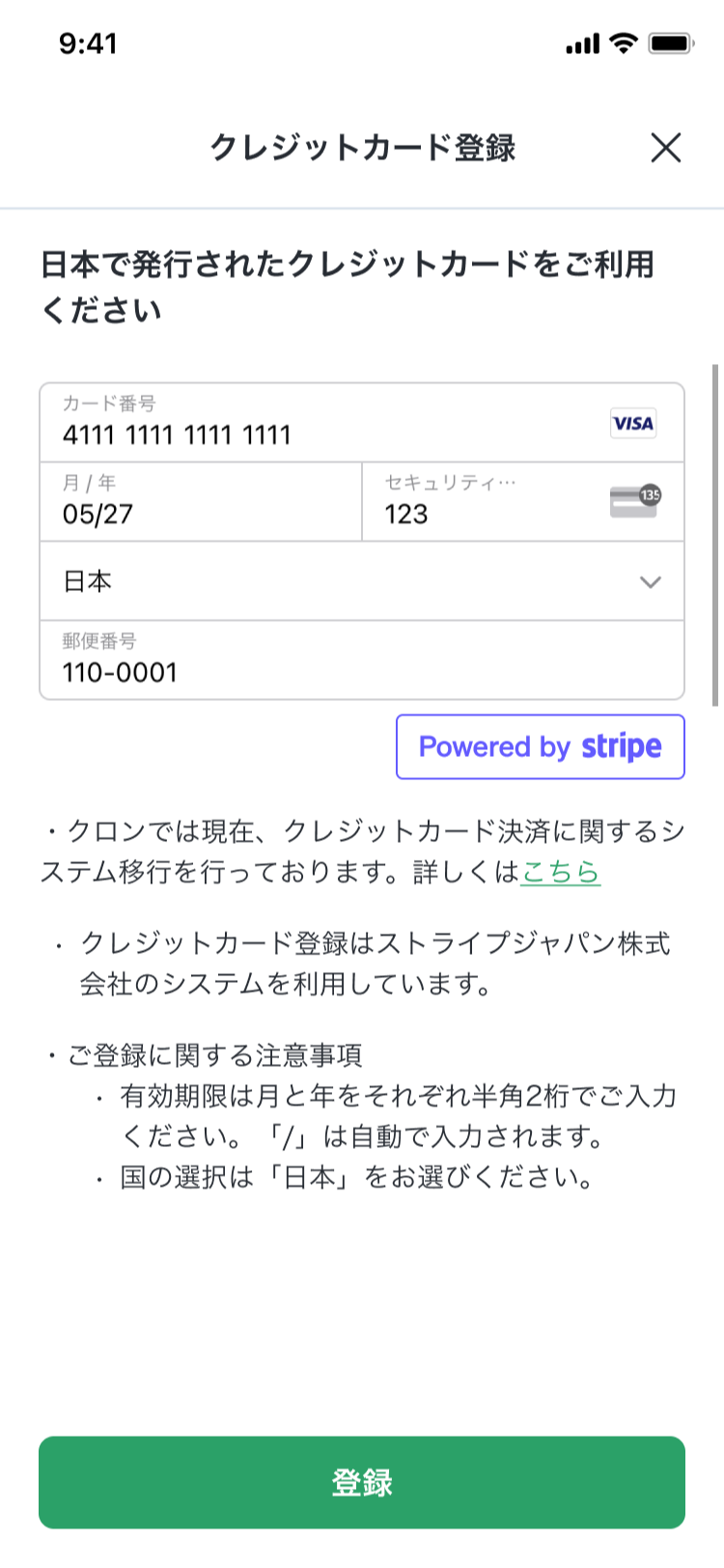 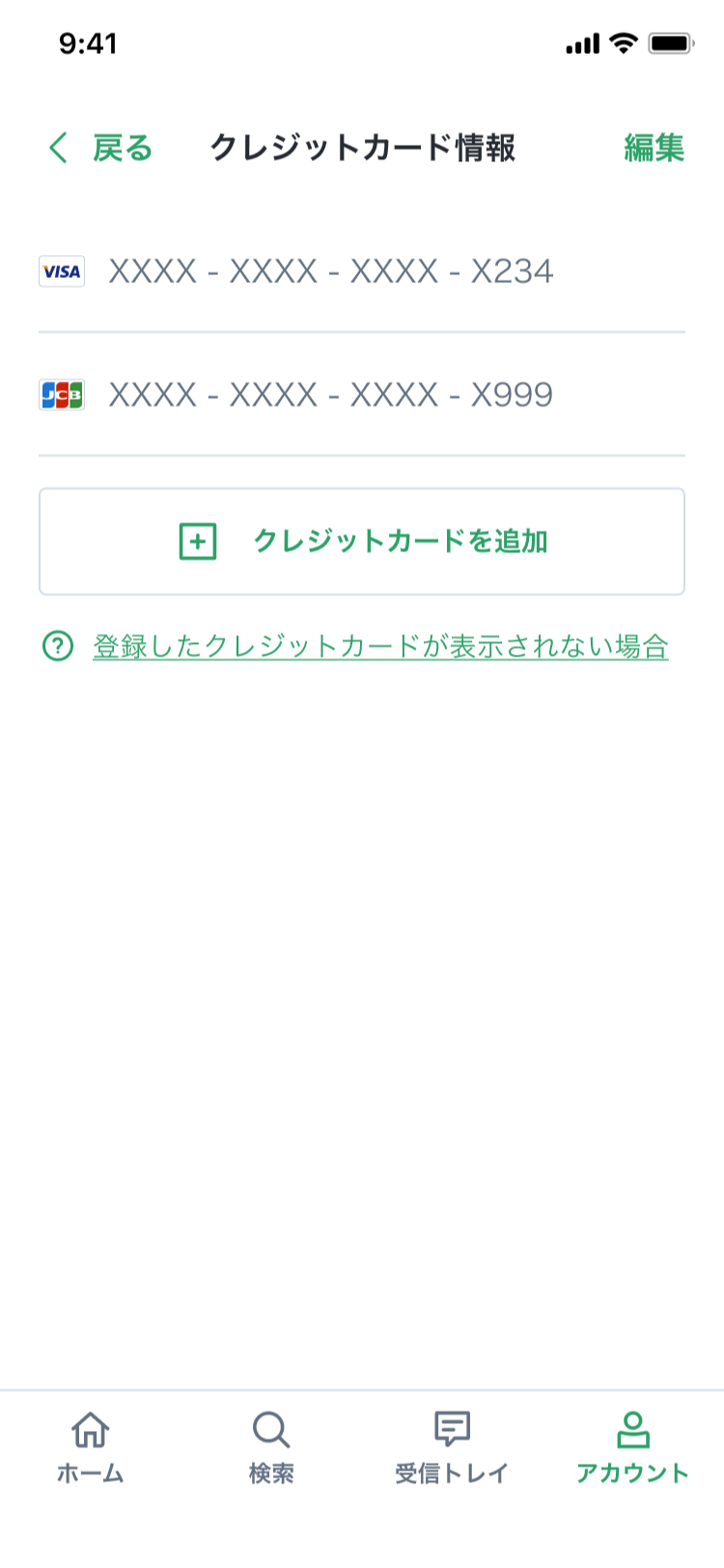 オンライン診療アプリcuron［クロン］ 【5】受診したい医療機関を検索［1］
3-C
クロン施設コードをお持ちの場合
❶	ホーム画面から	｢クロン施設
	コードをお持ち
	の場合｣をタップ 
❷	表示画面に4桁の
	｢クロン施設
	コード｣を入力
❸	最下部の
	｢医療機関を
	検索｣をタップ
❹	検索結果が
	表示されます
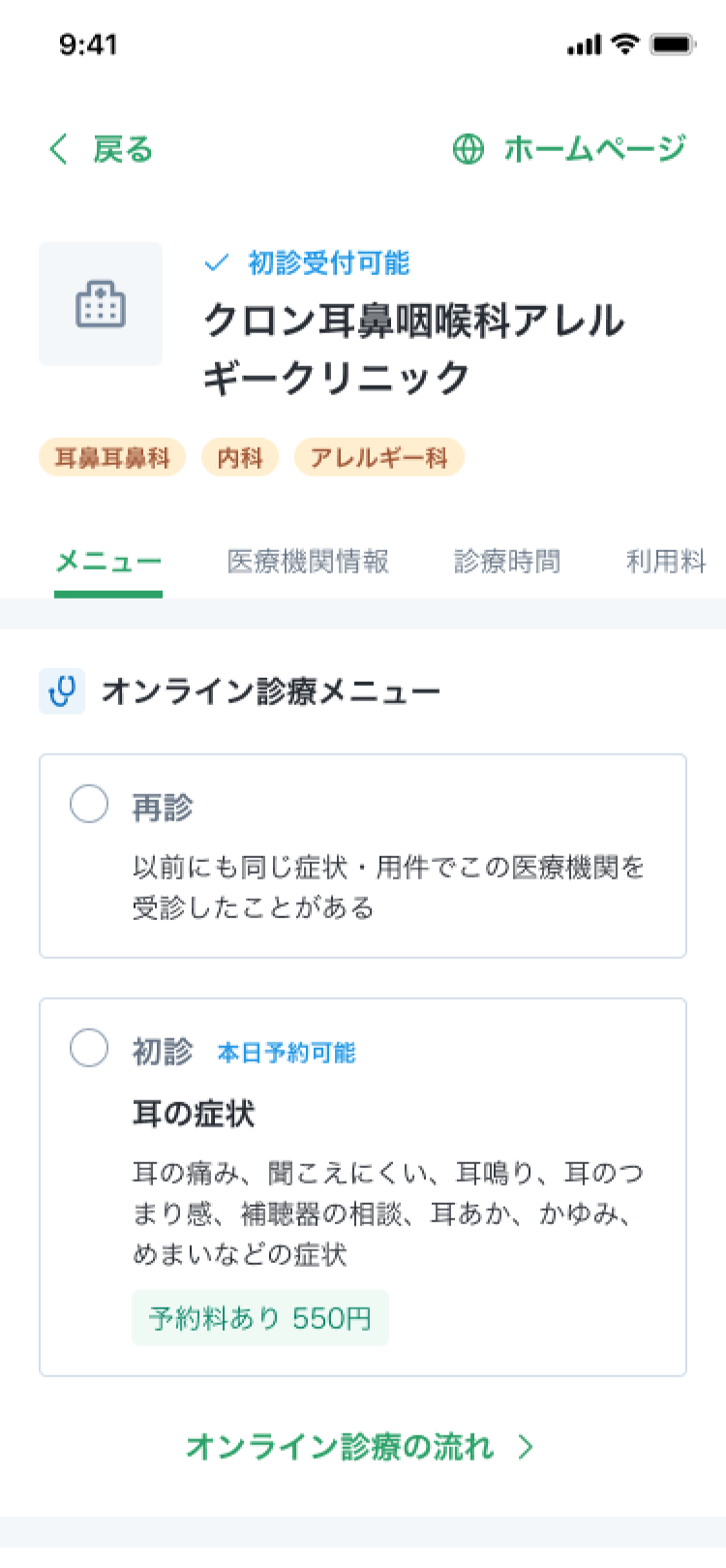 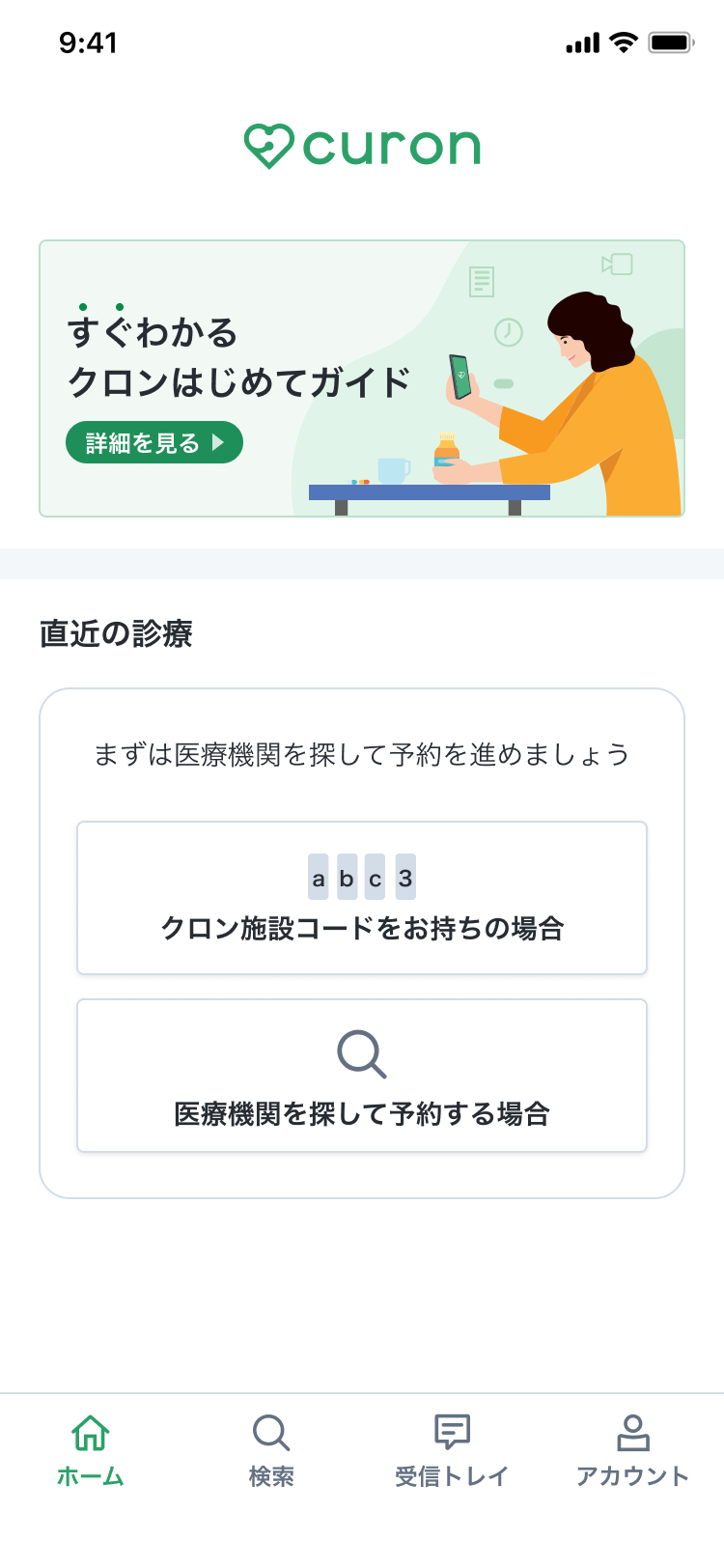 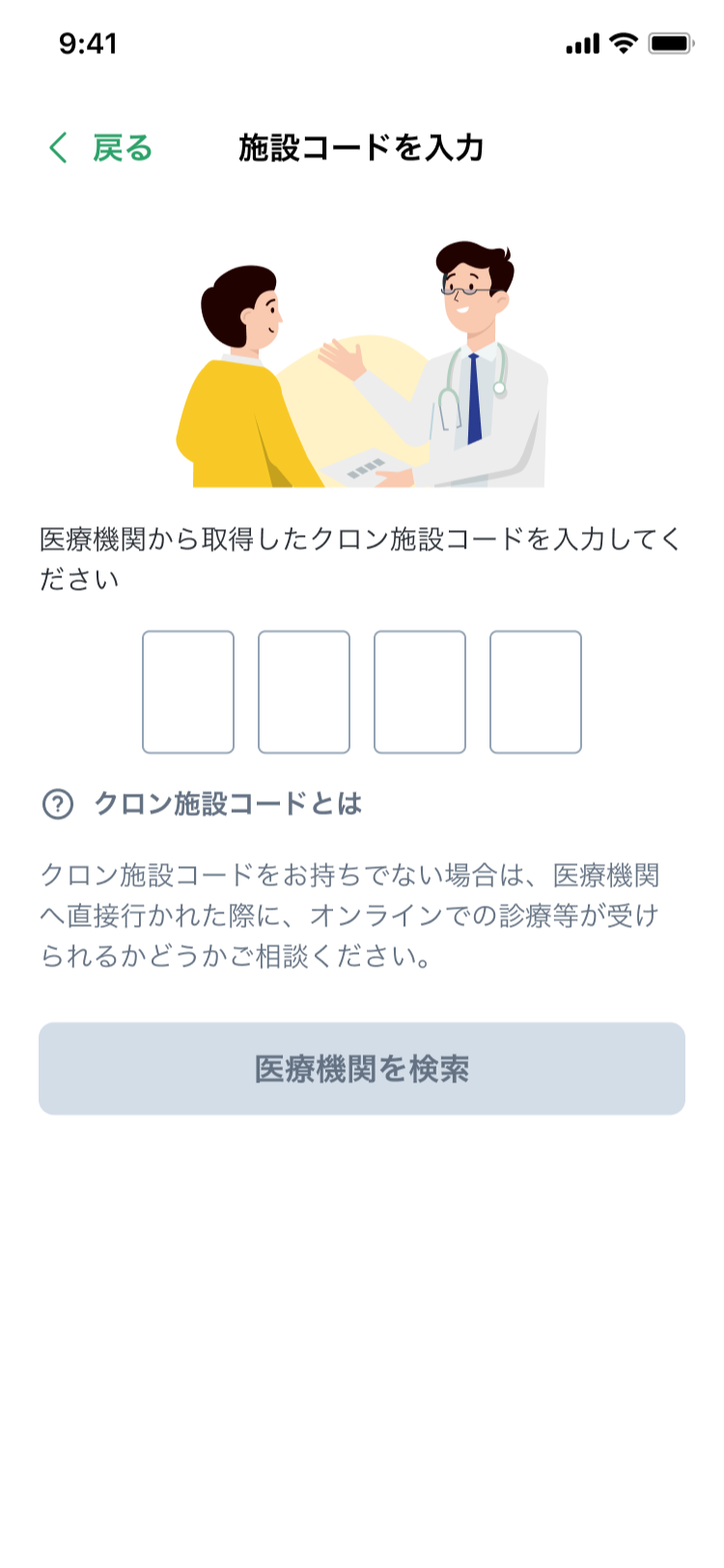 オンライン診療アプリcuron［クロン］ 【5】受診したい医療機関を検索［2］
3-C
医療機関を探して予約する場合
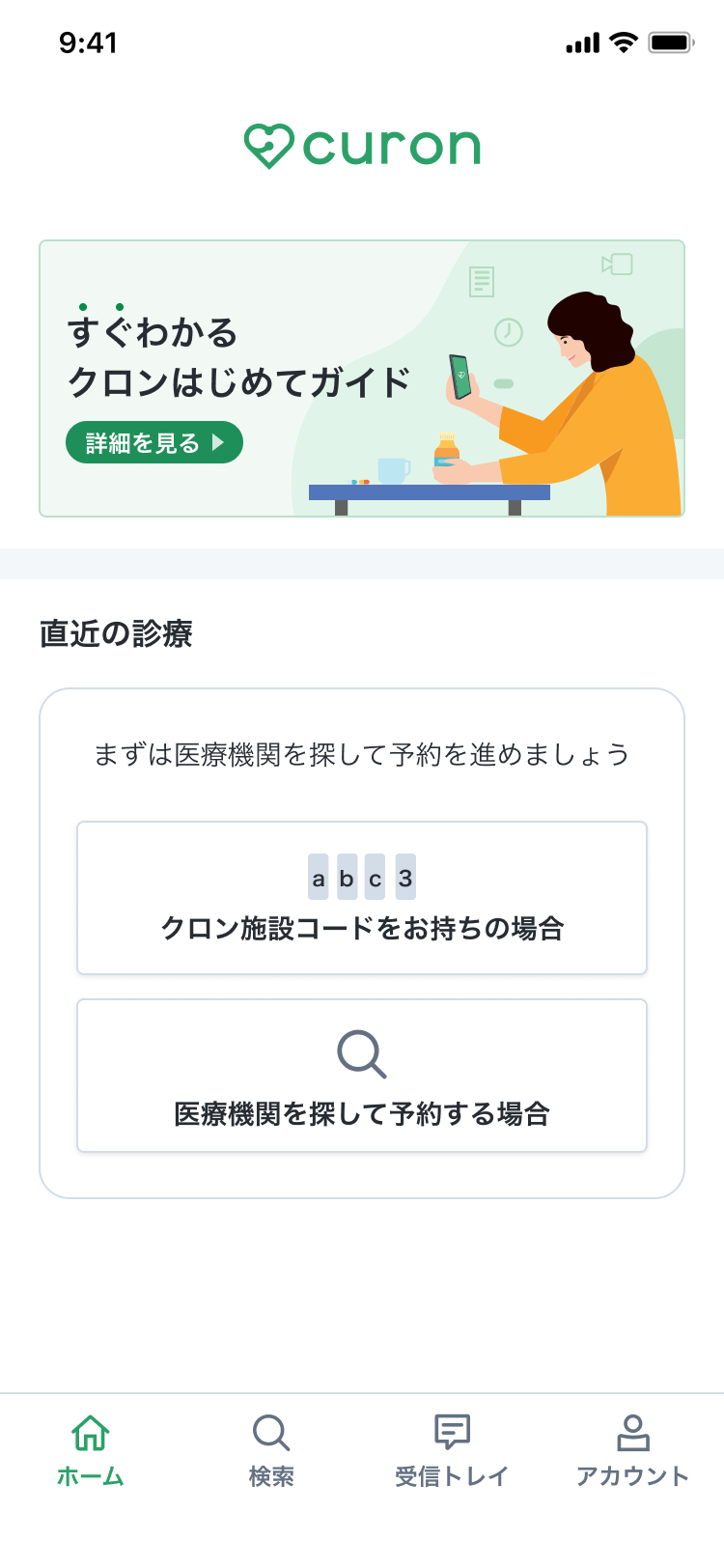 ❶	ホーム画面から
	｢医療機関を探して
	予約する場合｣を
	タップ
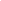 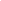 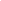 オンライン診療アプリcuron［クロン］ 【5】受診したい医療機関を検索［3］
3-C
位置情報の使用を｢許可｣する場合
❷	位置情報の使用
	への許可表示で、
	｢一度だけ許可｣・	｢Appの使用中は
	許可｣のいずれか
	を選択し、タップ
❸	｢初診可能｣ 
	｢本日予約可能｣ 
	｢診療コード入力｣
	の中から選択し、
	医療機関を
	絞り込む
❹	結果が
	表示されます
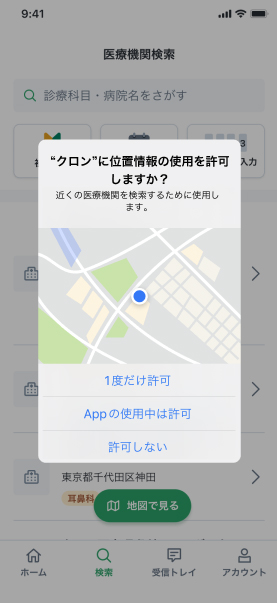 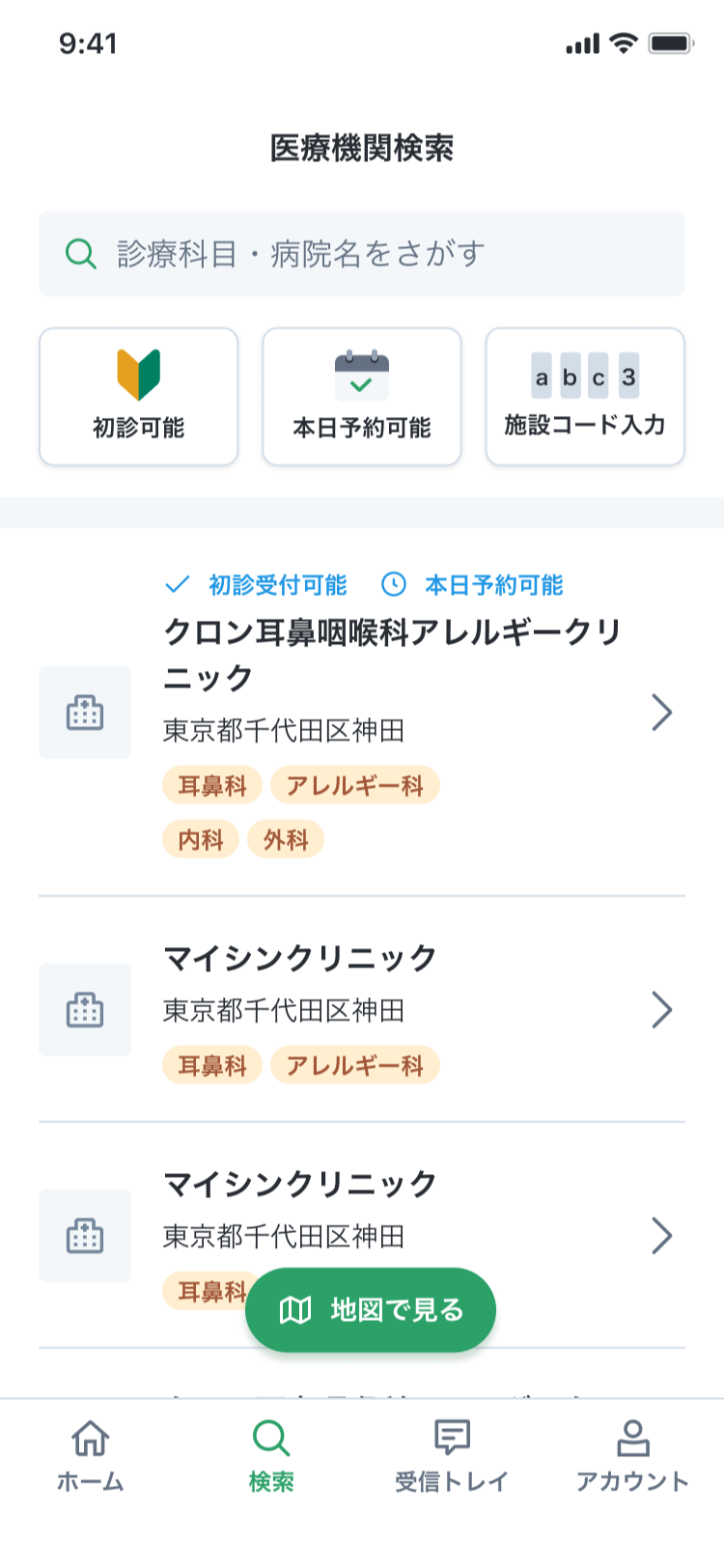 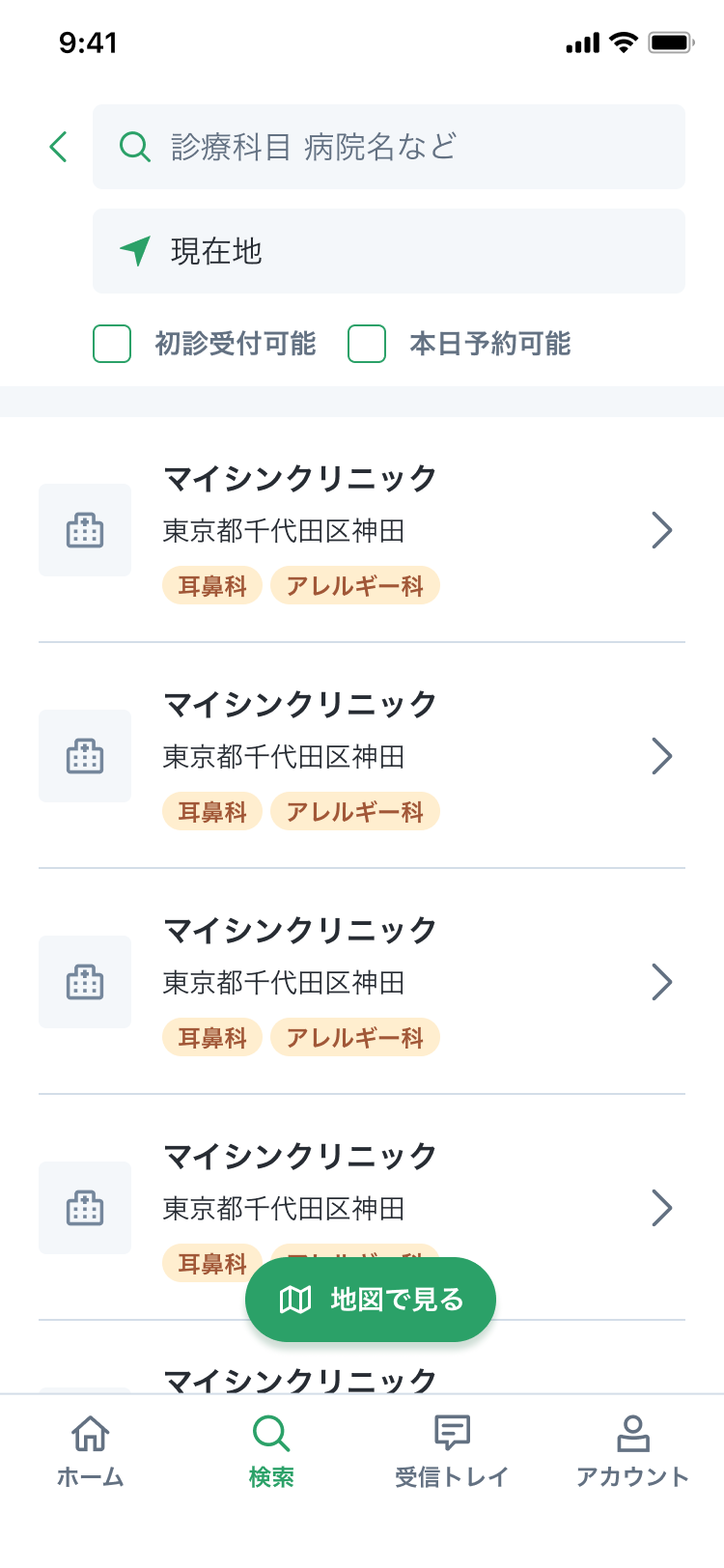 オンライン診療アプリcuron［クロン］ 【5】受診したい医療機関を検索［4］
3-C
位置情報の使用を｢許可しない｣場合
❷	位置情報の
	使用への許可
	表示で、
	｢許可しない｣を	選択し、タップ
❸	最上部｢診療
	科目・病院名を
	さがす｣をタップ
❹	検索ワードを
	入力
❺	｢検索｣をタップ
❻	検索完了です。
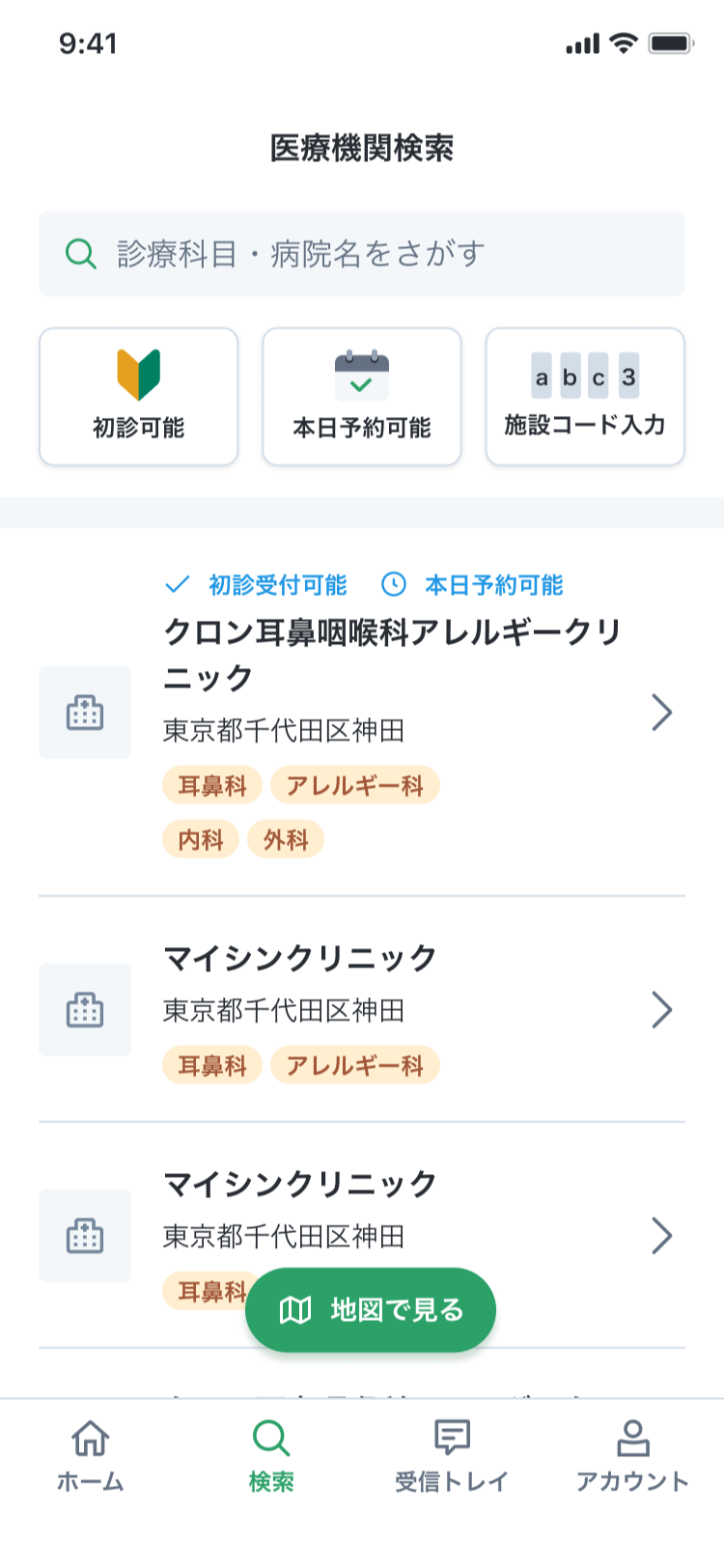 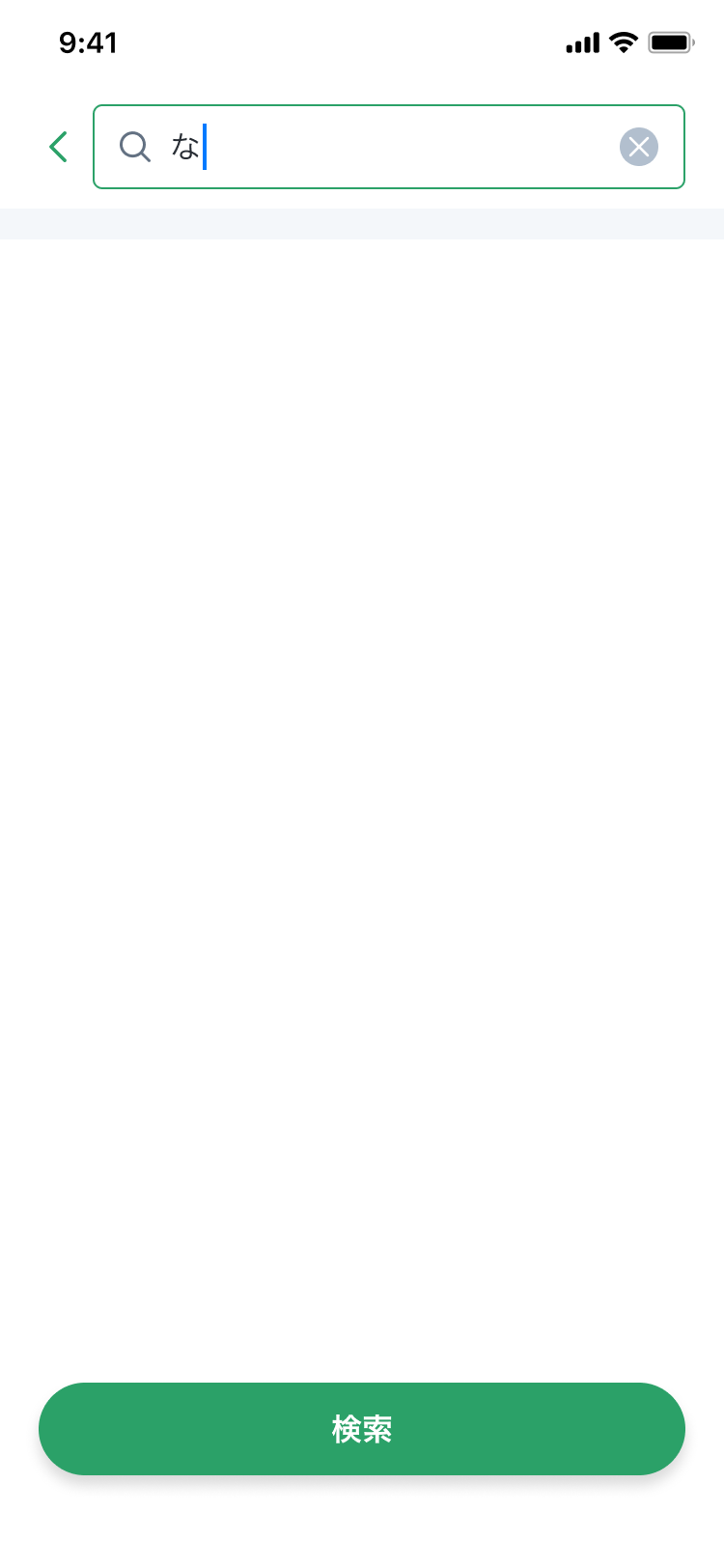 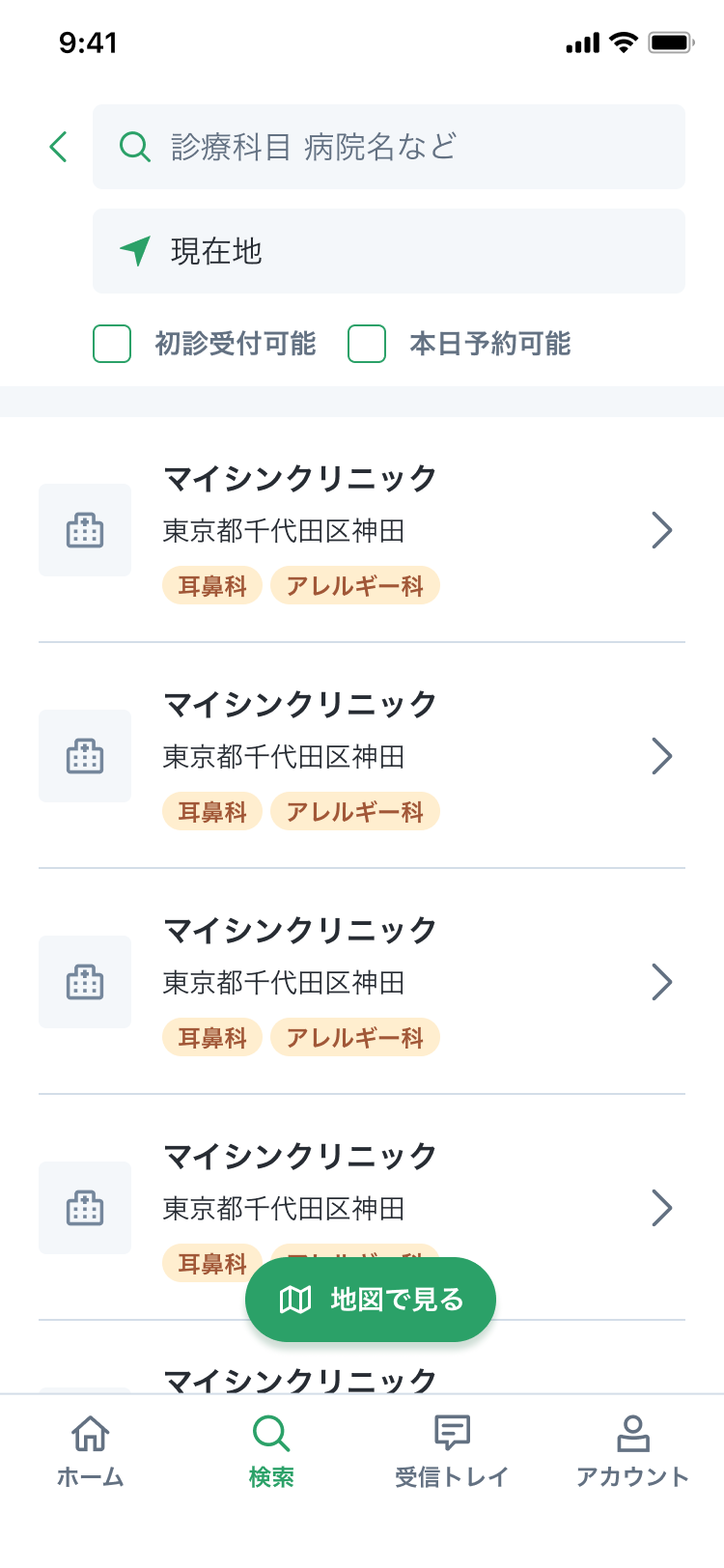 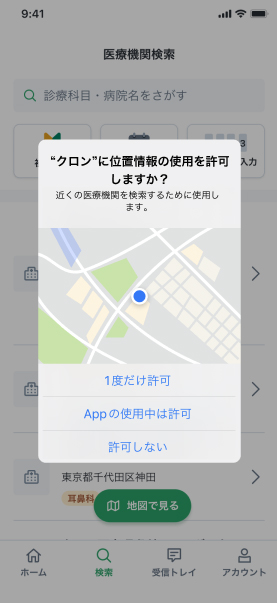 ここからは｢初診｣*の
場合のフロー説明です

＊	その医療機関に初めてかかる場合です。
オンライン診療アプリcuron［クロン］ 【6】診療メニューの選択
3-C
メニュー選択
❶	受診したい
	医療機関を表示
❷	｢初診｣をタップ
❸	｢予約可能日時を
	見る｣をタップ
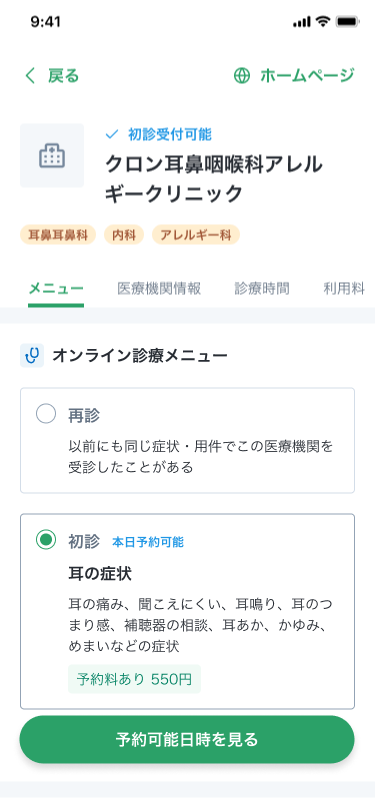 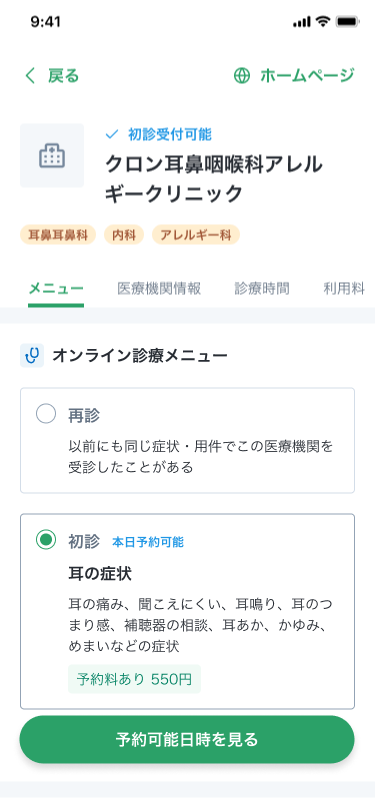 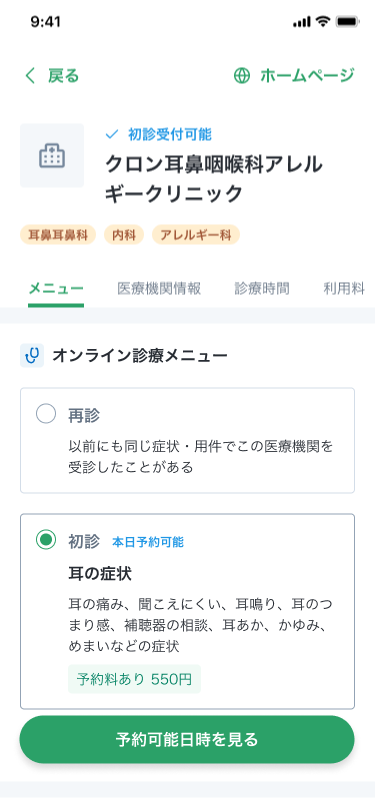 オンライン診療アプリcuron［クロン］ 【7】予約日時の選択
3-C
予約日時を選ぶ
❶	予約希望日を選択
❷	希望の時間を選択
❸	｢決定｣をタップ
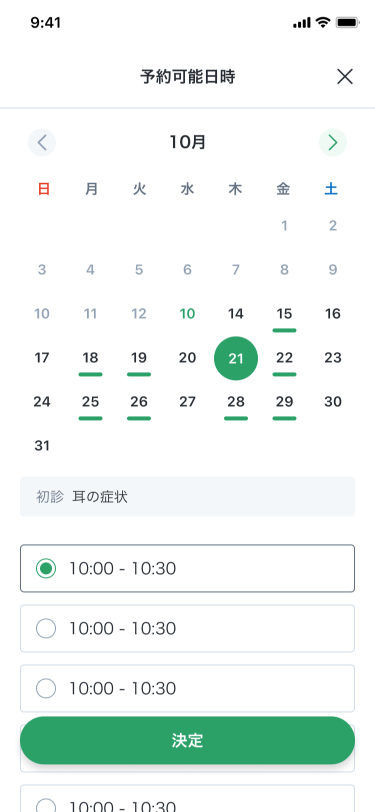 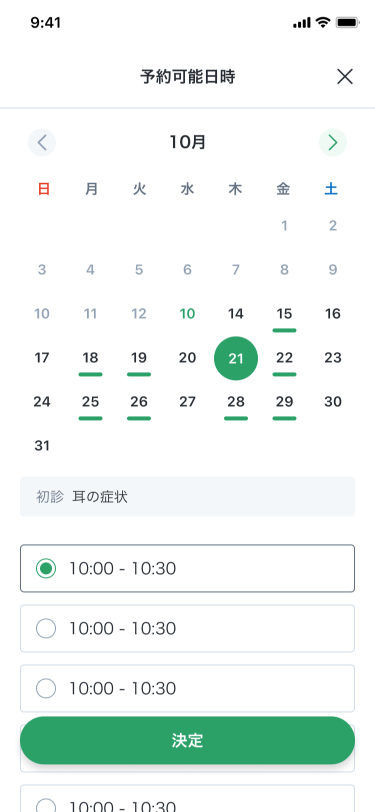 オンライン診療アプリcuron［クロン］ 【8】同意書の確認
3-C
同意書の確認
❶	同意書の内容を
	スクロールで確認
❷	｢同意して次へ｣を
　　タップ
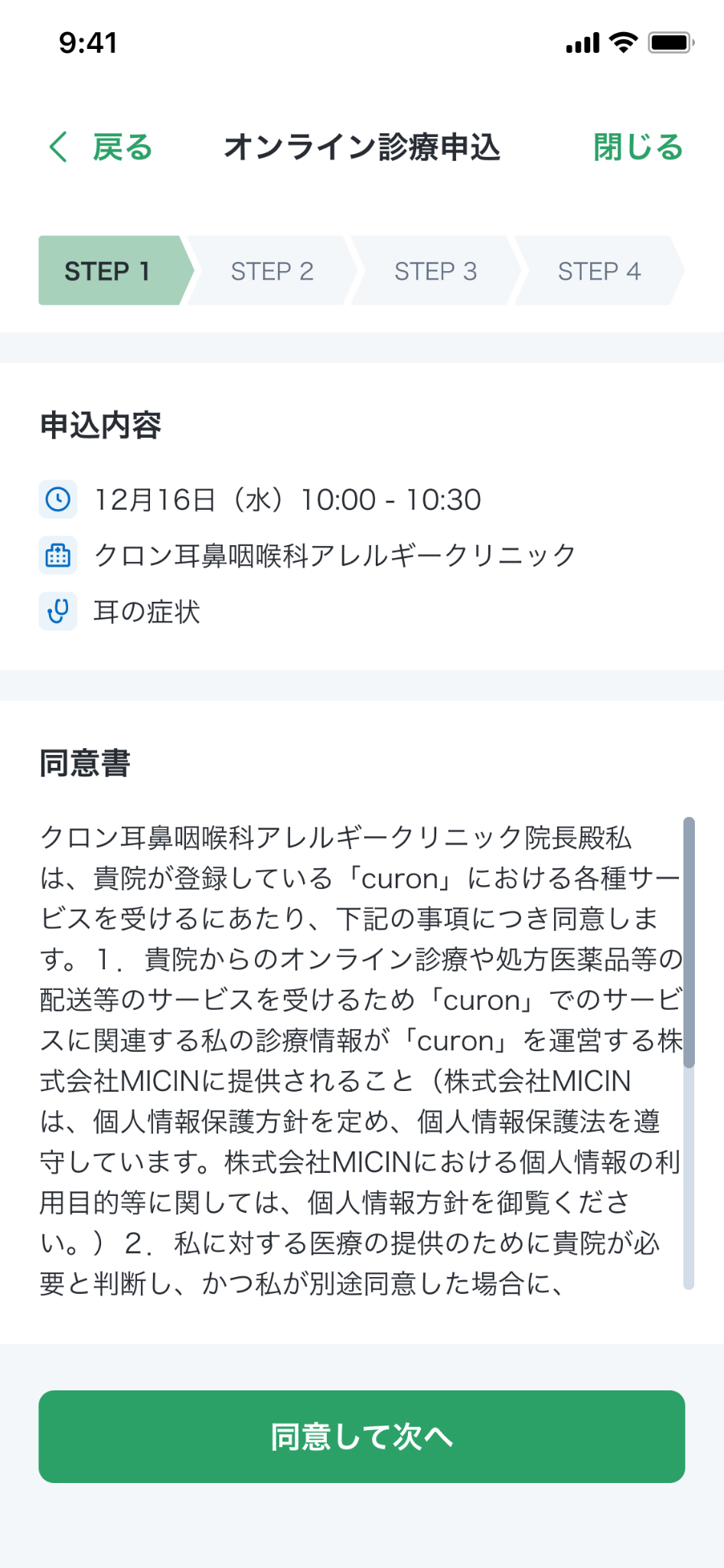 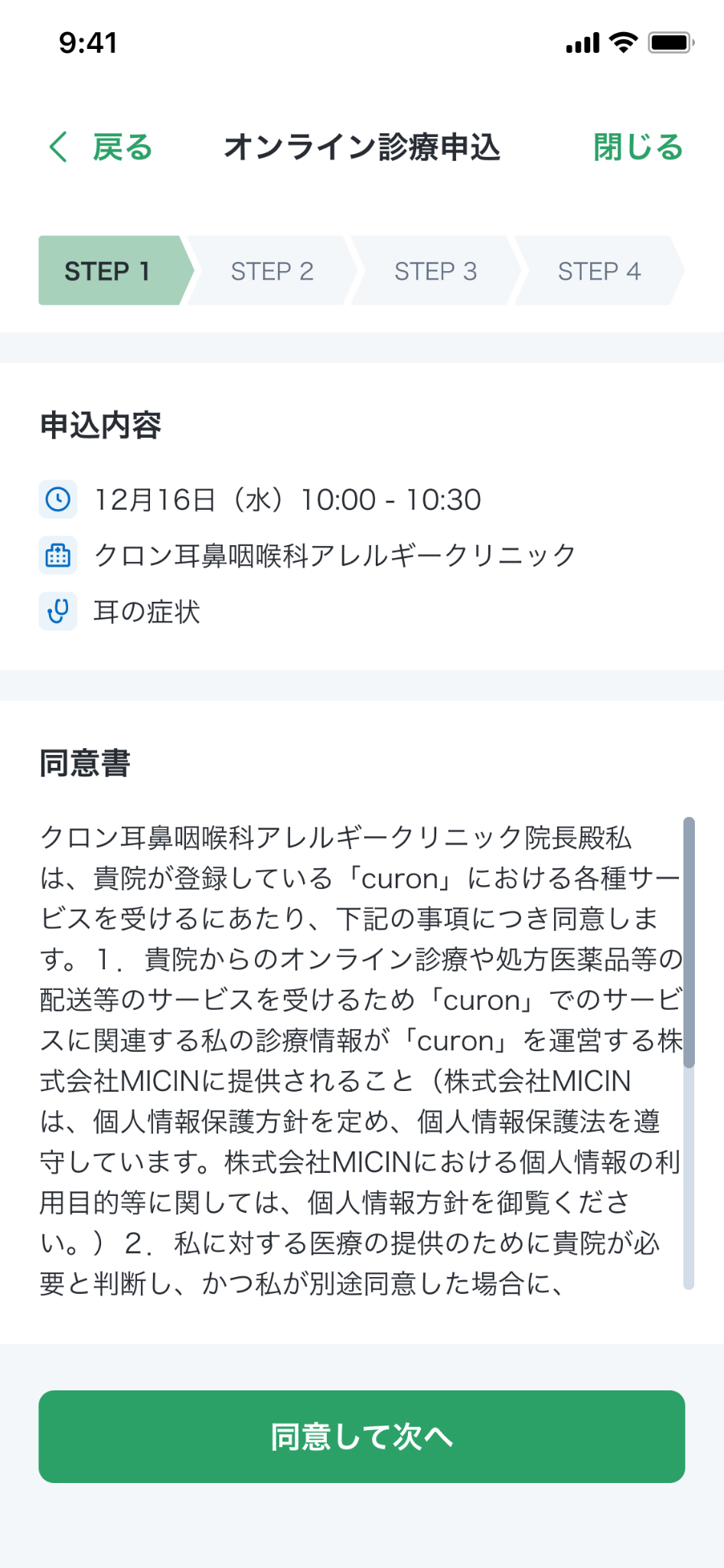 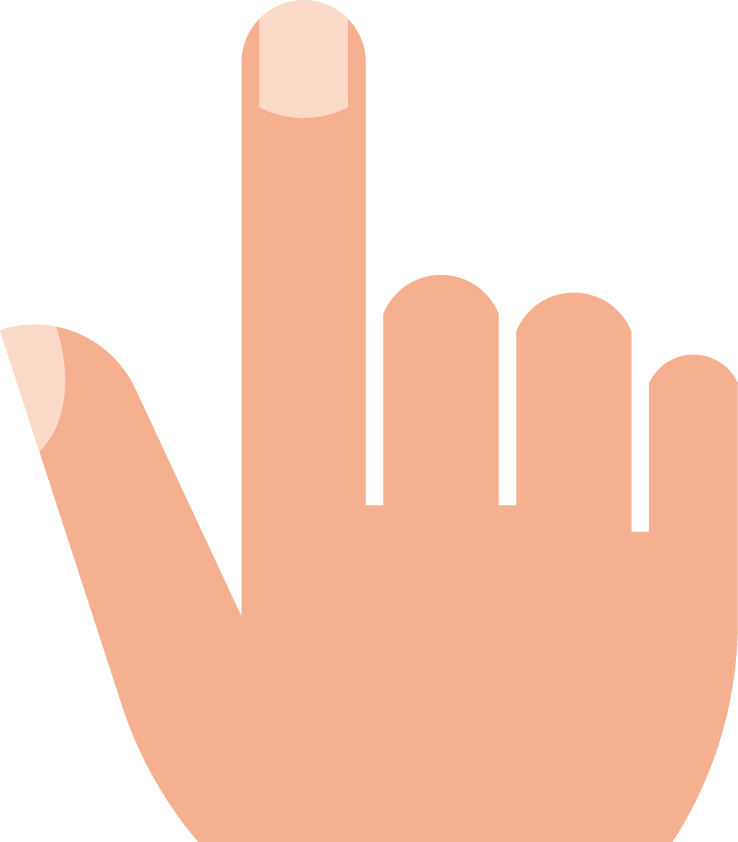 オンライン診療アプリcuron［クロン］ 【9】受診理由の入力
3-C
受診理由の入力
❶	｢受診理由｣に
	受診理由や
	症状などを記入
❷	｢登録して次へ｣を
	タップ
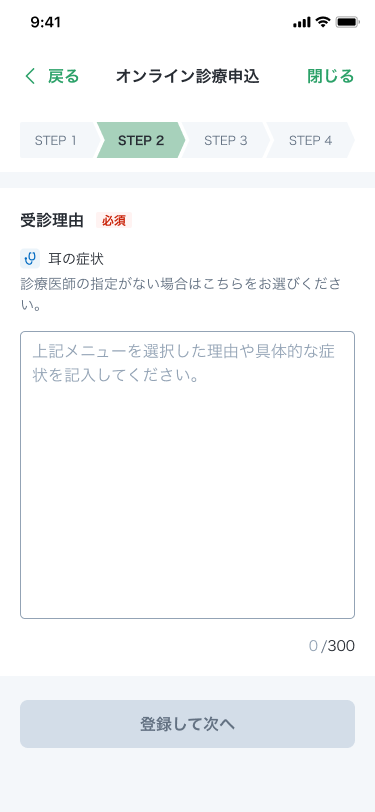 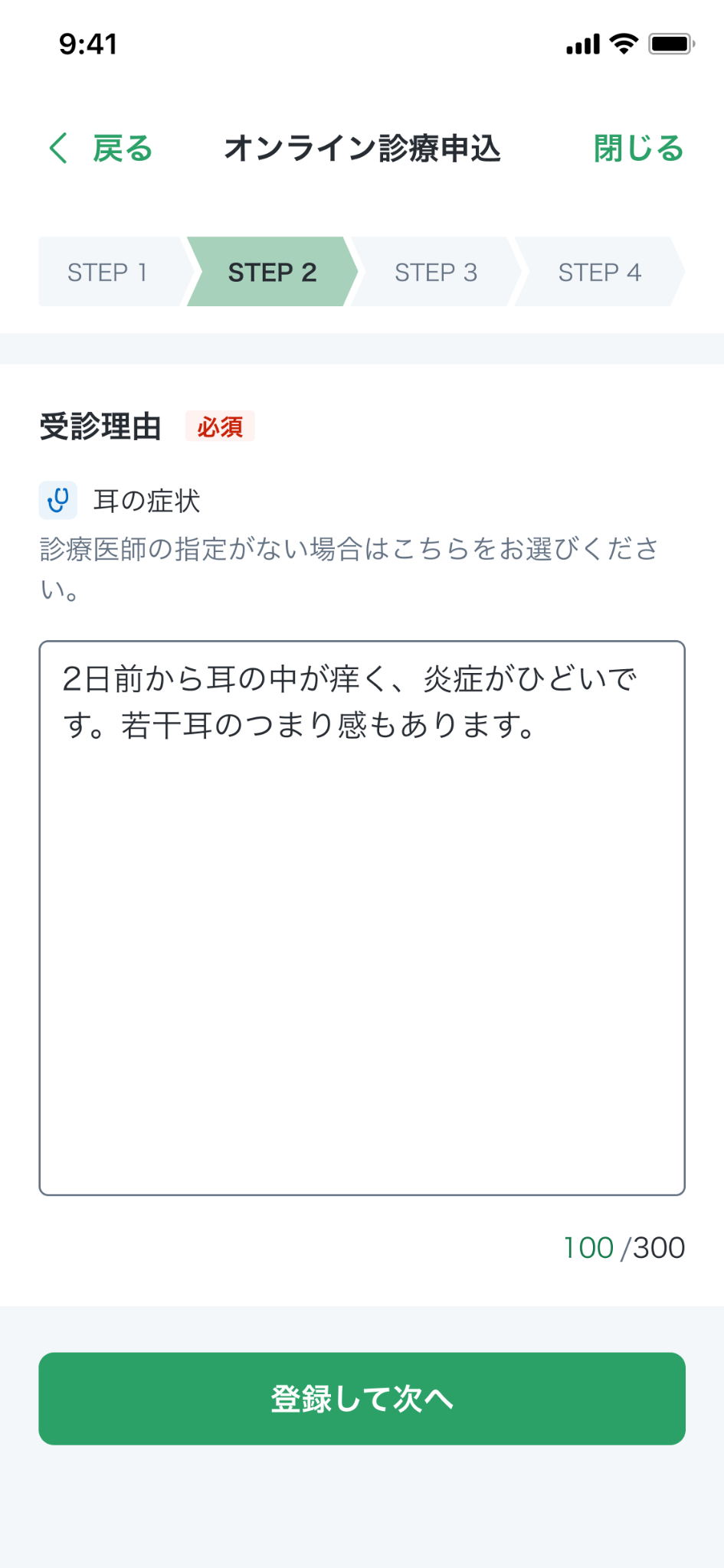 オンライン診療アプリcuron［クロン］ 【10】受診者情報の入力
3-C
受診者情報の入力
❶	氏名、電話番号、
	生年月日、性別を
	記入
❷	住所などを記入
❸	｢登録して次へ｣を
	タップ
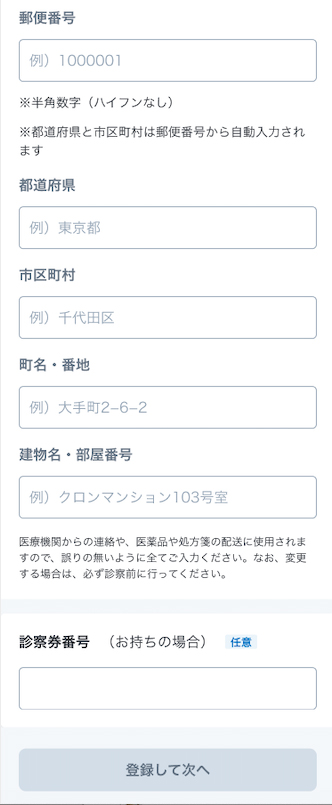 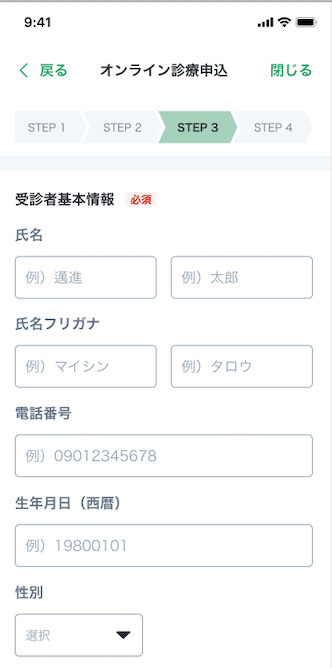 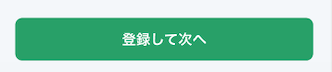 オンライン診療アプリcuron［クロン］ 【11】保険証のアップロード
3-C
保険証を
アップロードする
あらかじめ
	保険証をご準備
	ください。
❶	緑のカメラの
	アイコンをタップ
❷	｢新しく
	撮影する｣を
	タップ
❸	カメラのアプリが
	起動するので、
	保険証を
	撮影してください
新しく撮影
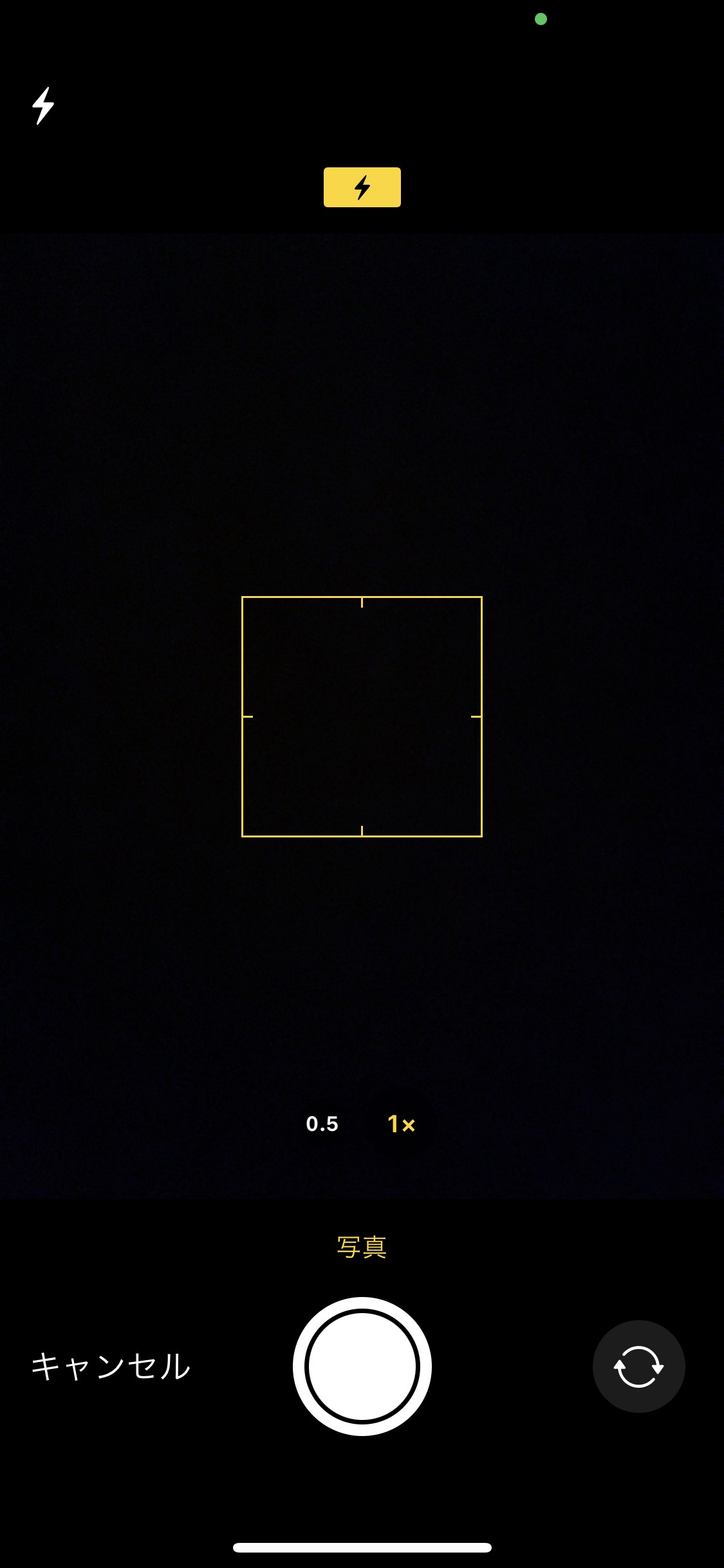 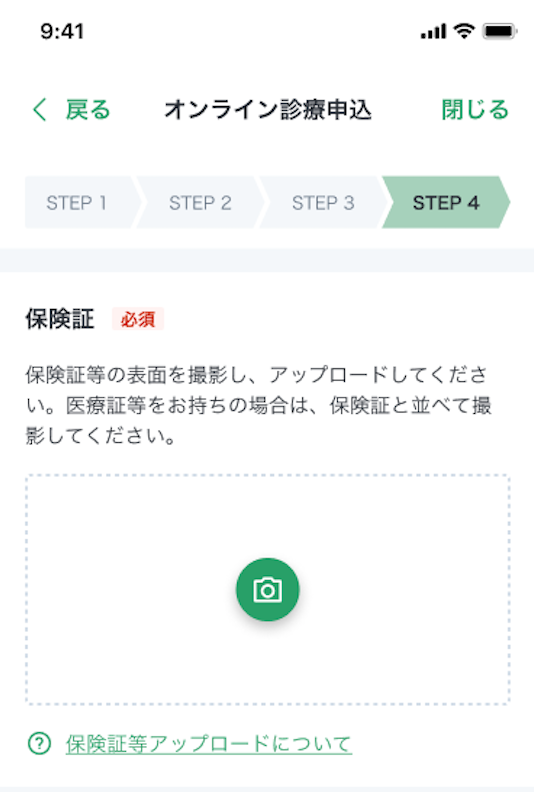 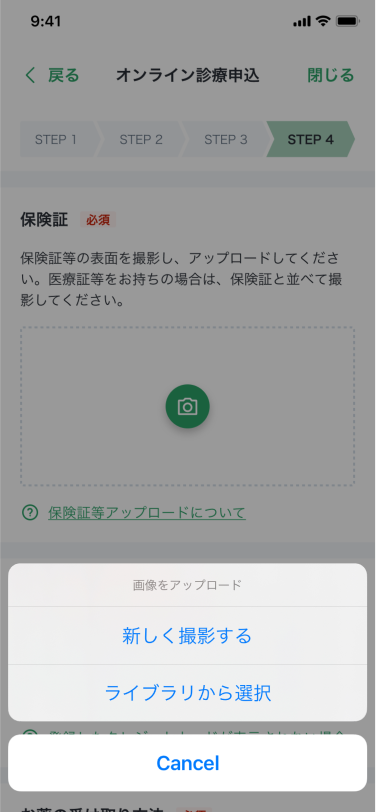 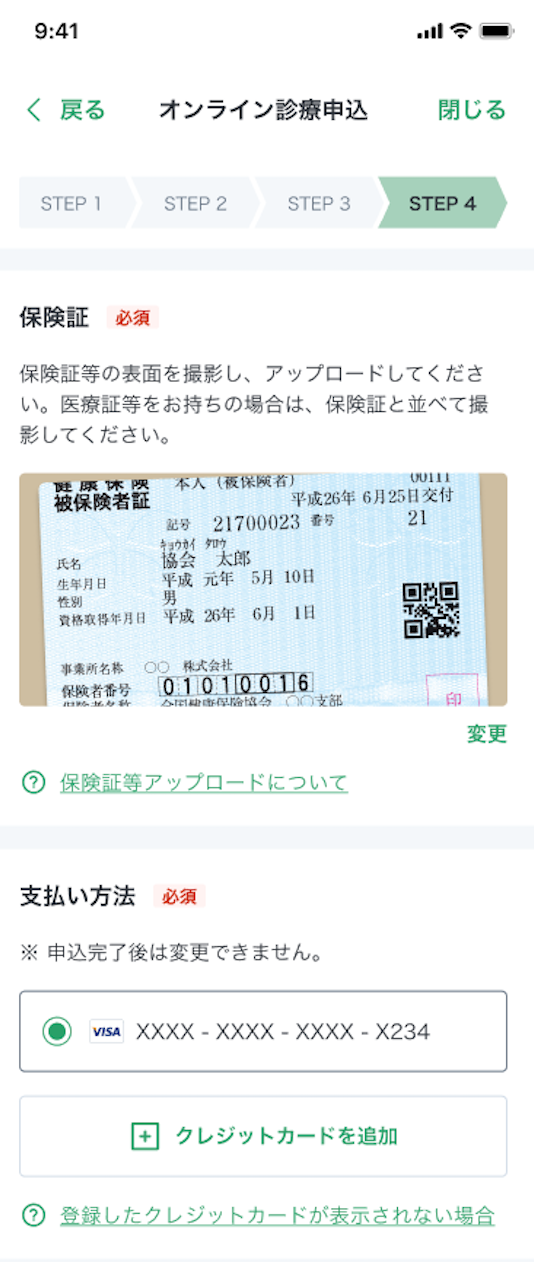 オンライン診療アプリcuron［クロン］ 【12】支払い方法の選択
3-C
あらかじめ登録していた
カードを選択
支払い方法を選択
❶	｢支払い方法｣を
	確認する
❷	登録しておいた
	クレジットカードを
	選択
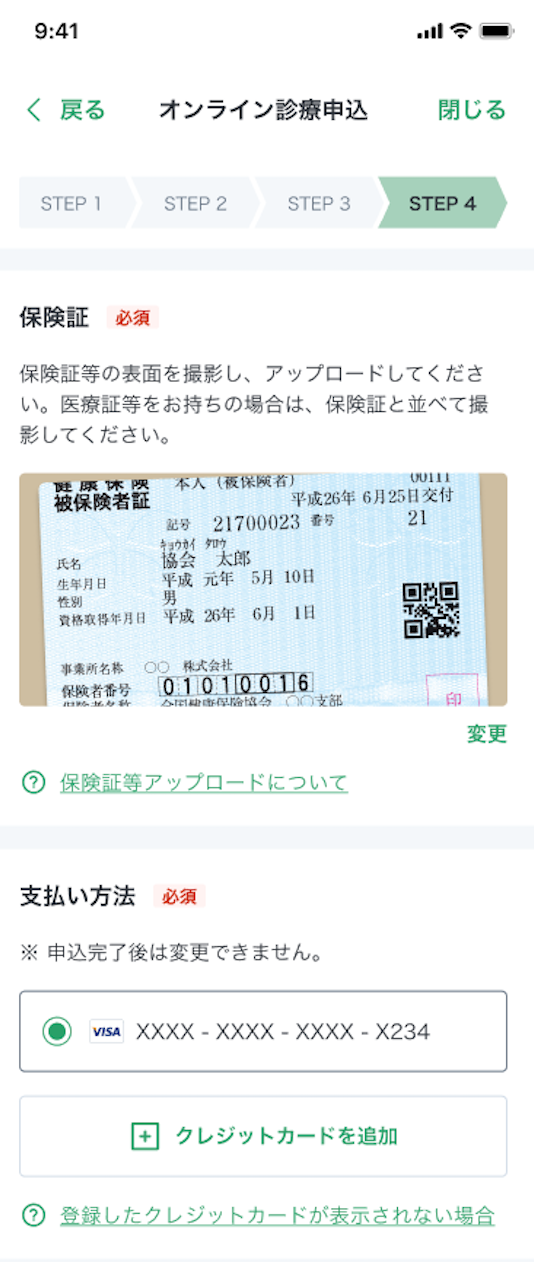 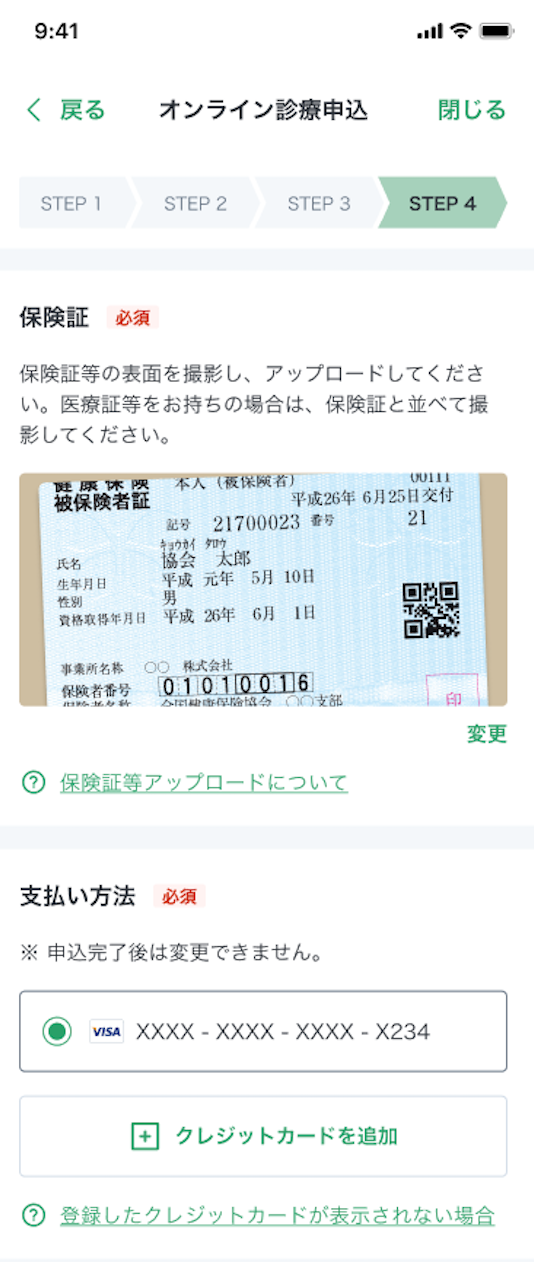 オンライン診療アプリcuron［クロン］ 【13】お薬の受け取り方法の選択
3-C
薬局を選択する
❶	｢希望の薬局を
	選択｣をタップ
	または｢希望の
	薬局なし｣をタップ
❷	ご希望の薬局を
	選択
❸	｢この薬局を選択｣
	をタップ

	※薬局でお薬を
	受け取る場合、一部の
	薬局には処方箋を
	医療機関から
	直接FAXが可能です
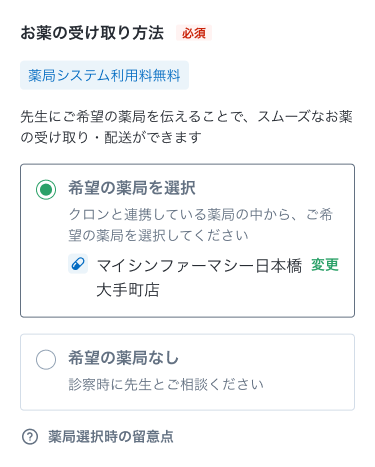 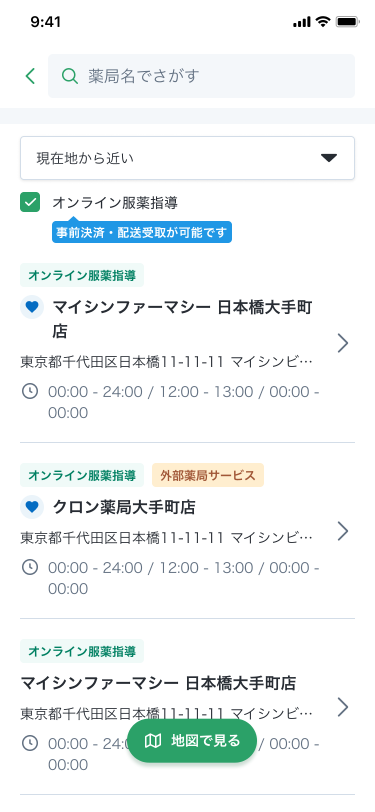 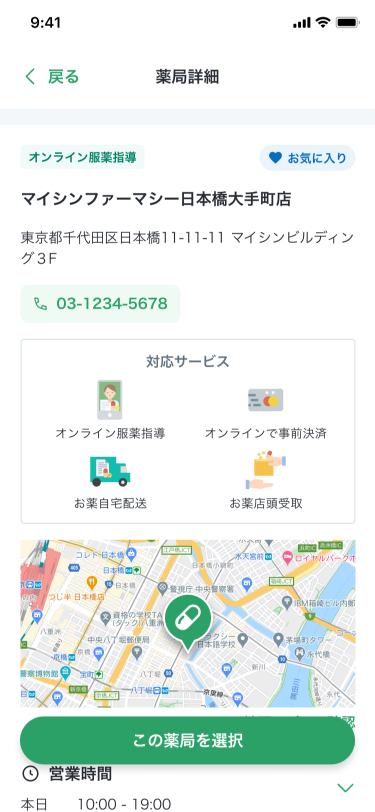 オンライン診療アプリcuron［クロン］ 【14】診察の申込み
3-C
予約を確定する
❶	｢この内容で
	申し込む｣をタップ
❷	申込内容を確認
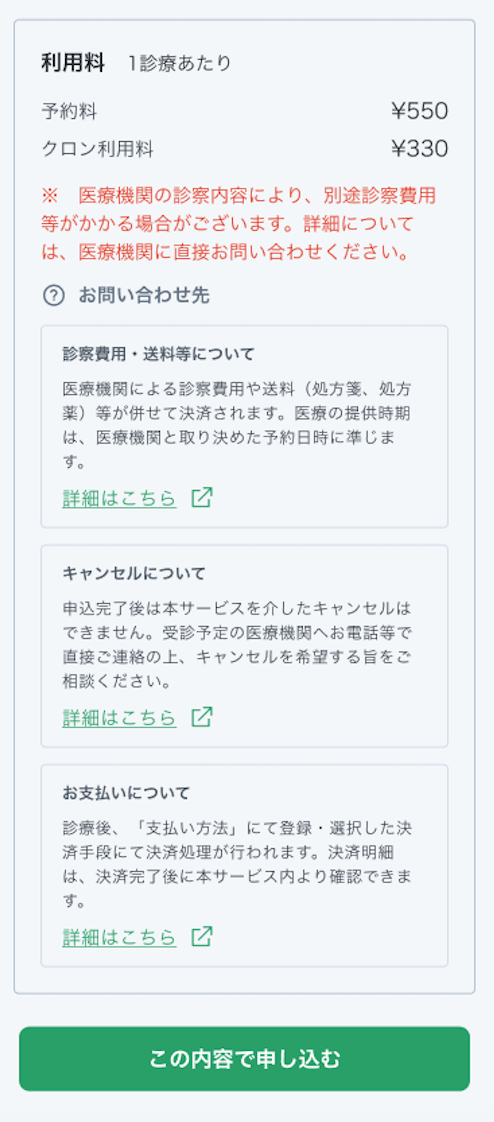 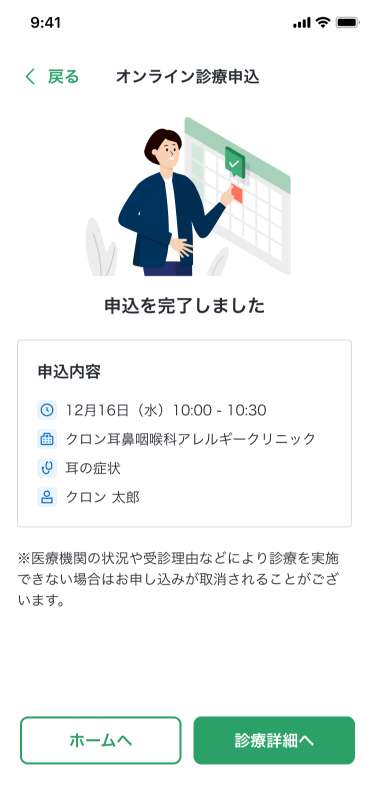 オンライン診療アプリcuron［クロン］ 【15】アプリ通知ONの設定［1］
3-C
Androidの場合
❶	
｢設定｣を
タップ
❷	
｢アプリ｣を
タップ
❸	
｢クロン｣を
タップ
❹	
｢通知｣を
タップ
❺	
｢すべてブロック｣
をオフ
医療機関から通知の来る前にアプリのPush通知機能をオンにしておきましょう。
オンライン診療アプリcuron［クロン］ 【15】アプリ通知ONの設定［2］
3-C
iPhoneの場合
❶	
｢設定｣をタップ
❷	
｢通知｣をタップ
❸	
｢クロン｣をタップ
❹	
｢通知を許可｣をタップ
医療機関から通知の来る前にアプリのPush通知機能をオンにしておきましょう。
オンライン診療アプリcuron［クロン］ 【16】問診票の回答
3-C
問診票の回答
❶予約している診察を
	タップ
❷	｢問診票を回答する｣	をタップ
❸	必須事項を記入
❹	｢この内容で
	提出する｣をタップ

	※医療機関から
	問診票が送付される
	場合があります。
	診察時間までに
	問診票をご回答の上
	提出してください。
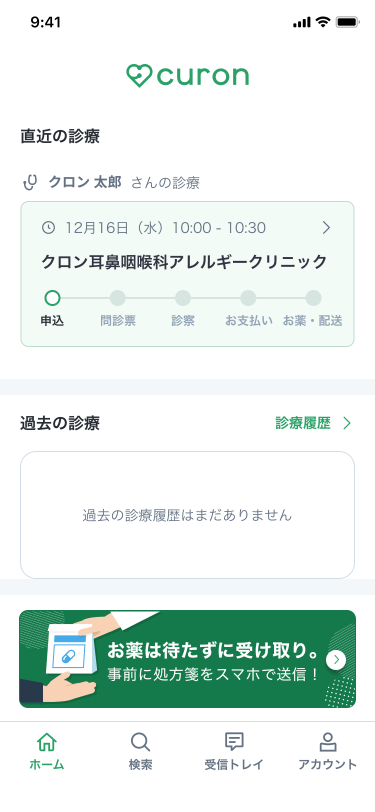 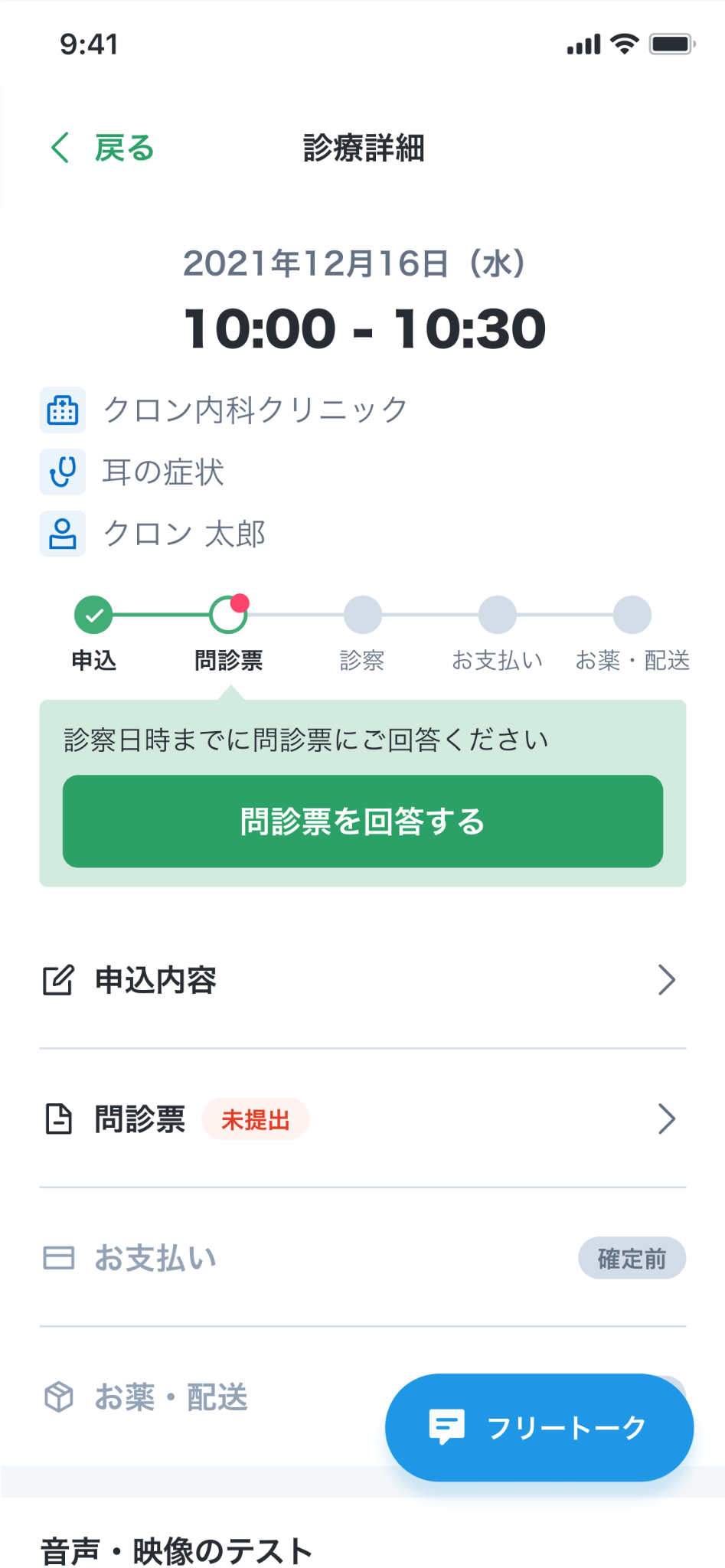 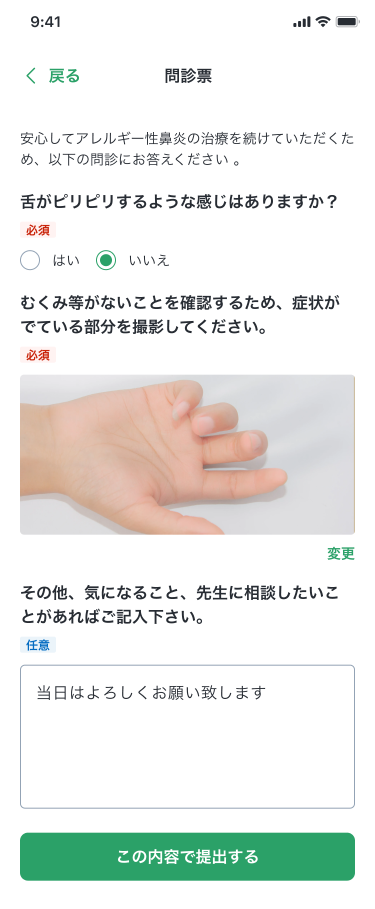 オンライン診療アプリcuron［クロン］ 【17】ビデオ診察［1］
3-C
❶	予約時間に
	なったら
	アプリを起動し、	｢ビデオ診察
	画面へ｣をタップ
❷｢ビデオ診察
	ルームに入室｣を
	タップ
❸医師が入室
	していない場合は
	しばらく待ちます
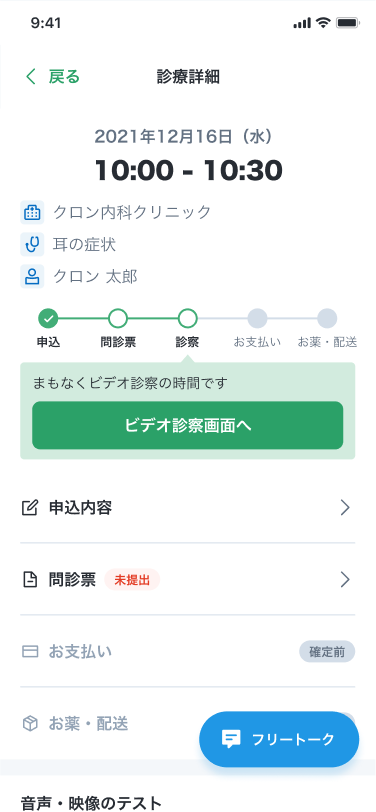 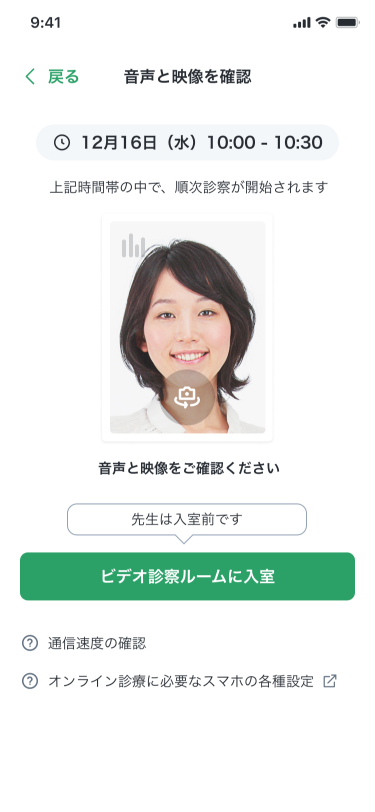 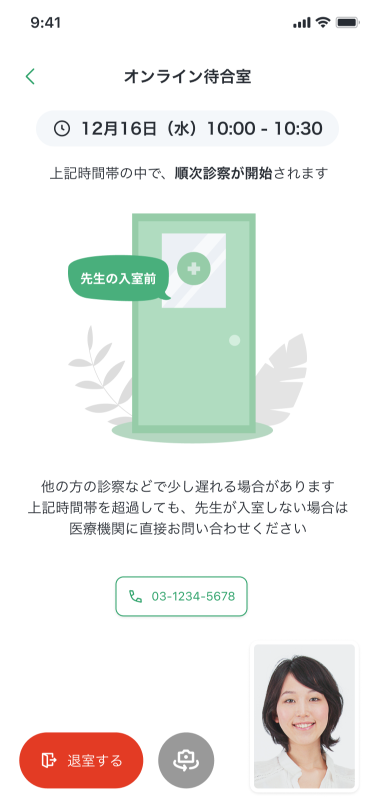 お薬をどのように受け取るかを医師と確認しましょう。
A.お薬・処方箋がご自宅に届く
B.処方箋が薬局に届く
オンライン診療アプリcuron［クロン］ 【17】ビデオ診察［2］
3-C
❹	｢退室する｣を
	タップして終了
	顔と音声が
	出ていれば問題なし
❺	診察完了
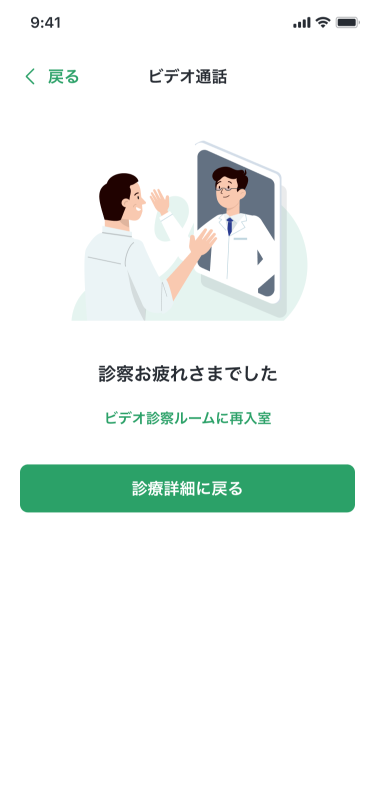 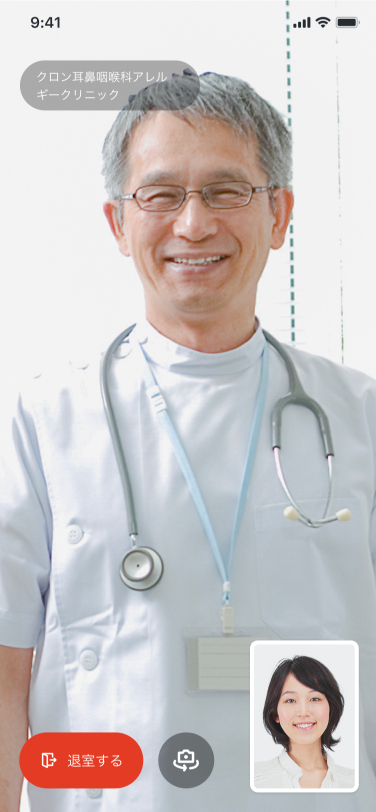 オンライン診療アプリcuron［クロン］ 【18】診察後の流れ
3-C
診察・決済内容の確認
お薬の有る場合
A. お薬・処方箋がご自宅に届く場合
お薬・処方箋は登録している住所に
配送されます。処方箋は薬局に
持参しましょう。その際、処方箋の
有効期間にご注意ください。
医療機関がクロンの配送補助サービスを
利用する場合は、追跡番号などが表示されます。

B. 処方箋が薬局に送られる場合
医療機関から処方箋が送られた
薬局情報が表示されます。
オンライン服薬指導が可能な
薬局の場合は、｢服薬指導を申し込む｣を
タップし、お手続きを行います。
ビデオ診察が
終わったら、
登録してある
クレジット
カードにて
診察代金等の
決済が行われます。
診察内容と
決済内容は、
アプリから
確認できます。
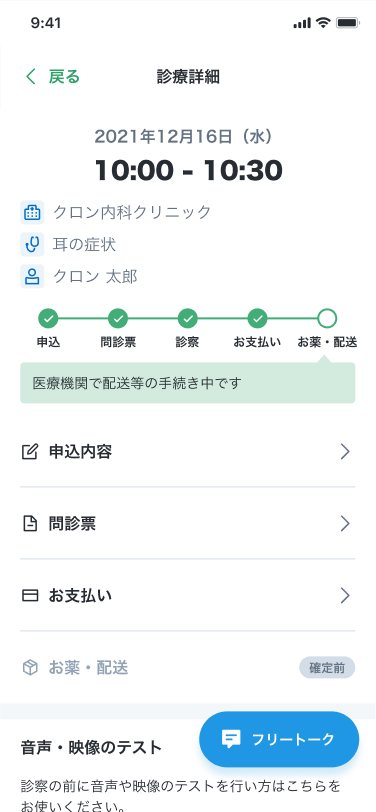 ここからは｢再診｣*の
場合のフロー説明です

＊	以前かかったことのある医療機関で
	診療を受ける場合です。
オンライン診療アプリcuron［クロン］ 【6】診療メニューの選択
3-C
メニュー選択
❶	受診したい
	医療機関を表示
❷	｢再診｣をタップ
❸	｢予約可能日時を
	見る｣をタップ
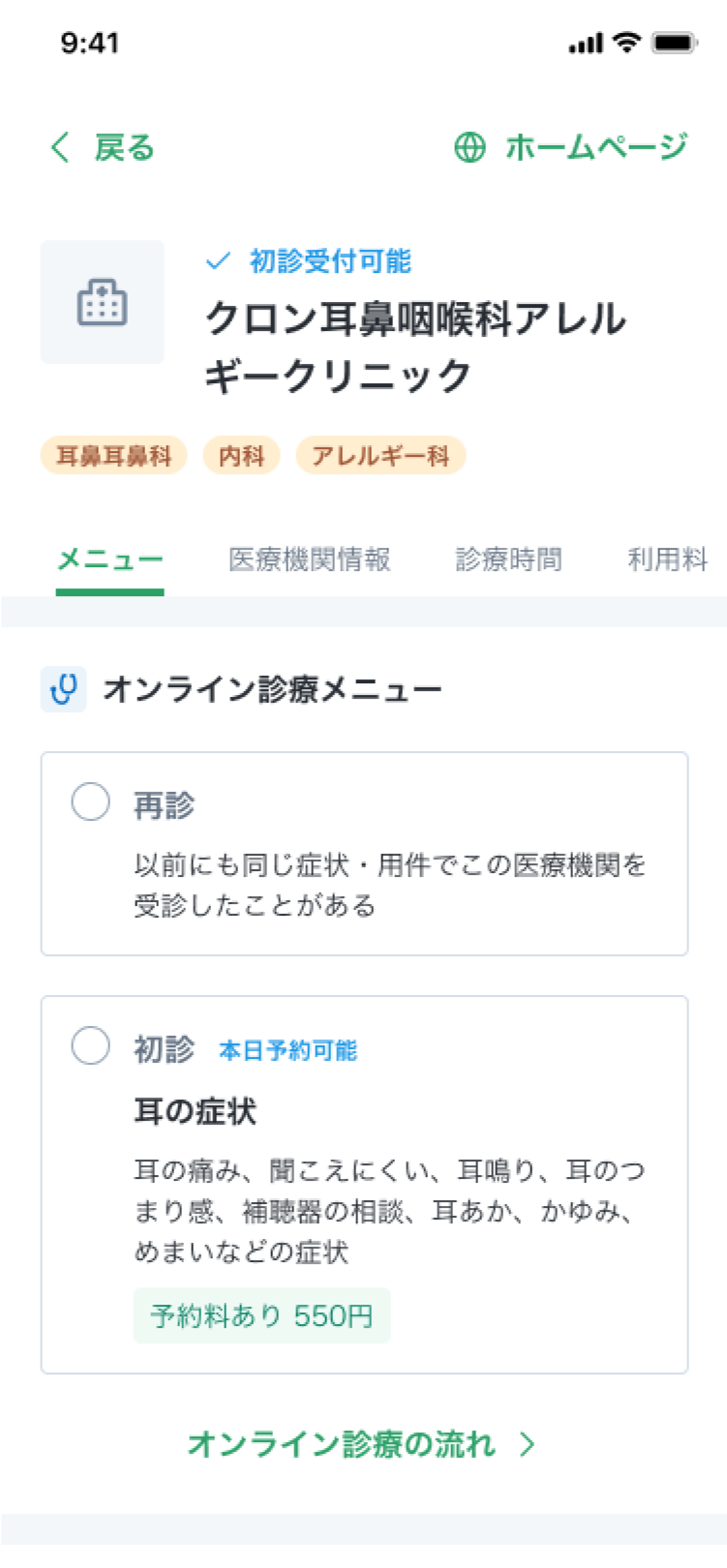 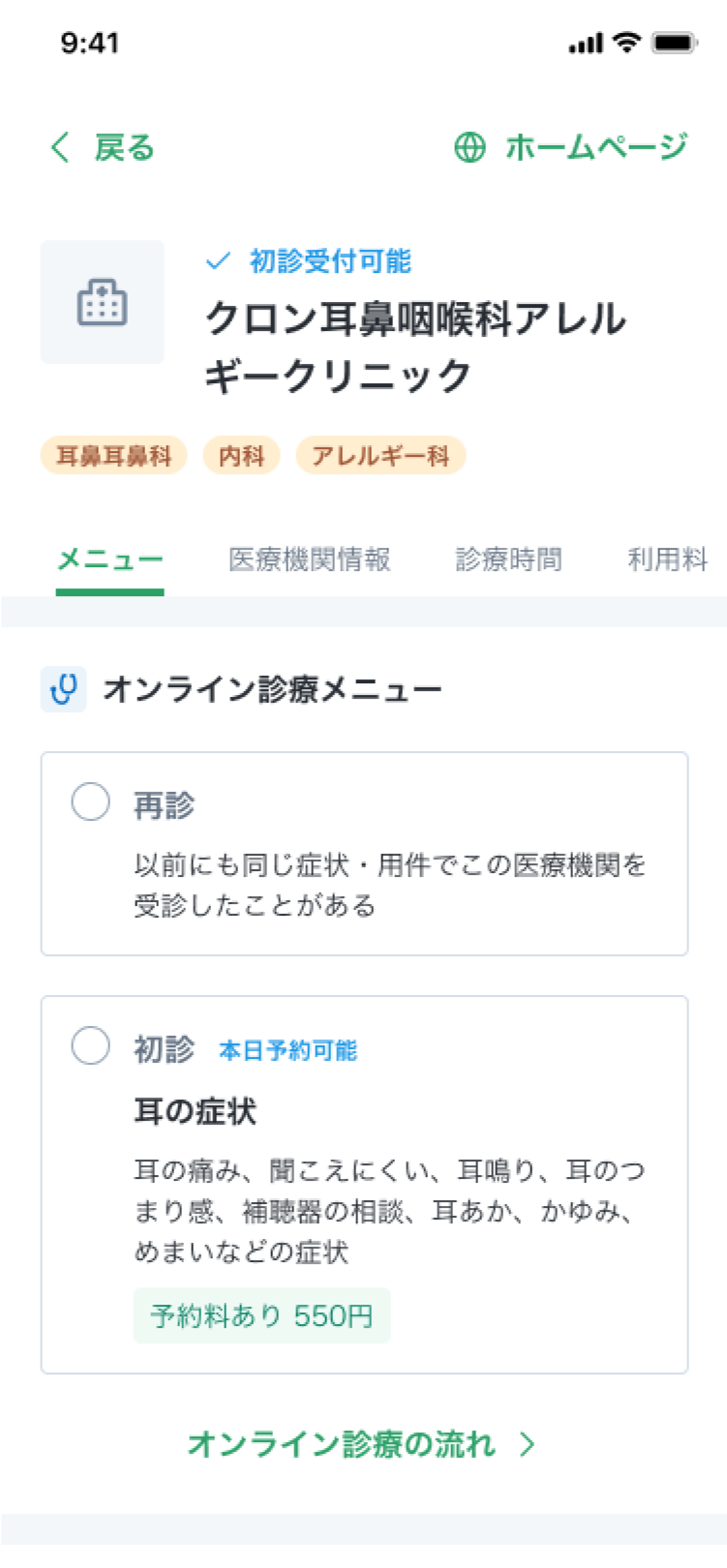 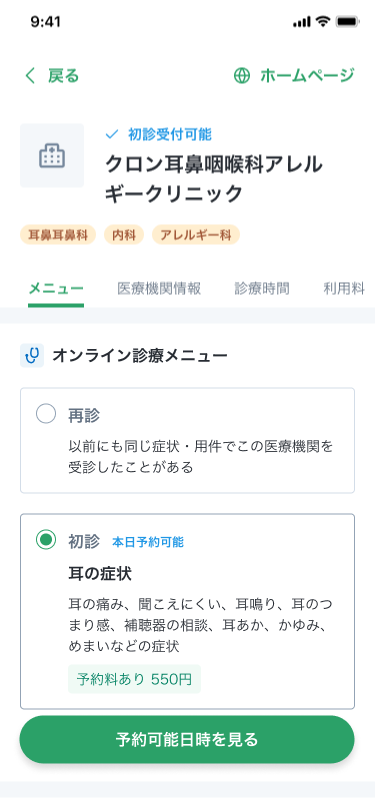 ・
オンライン診療アプリcuron［クロン］ 【7】予約日時の選択
3-C
予約日時を選ぶ
❶	予約希望日を選択
❷	希望の時間を選択
❸	｢決定｣をタップ
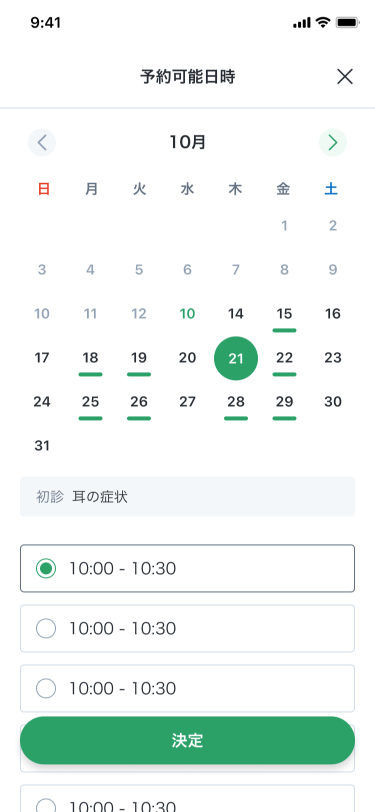 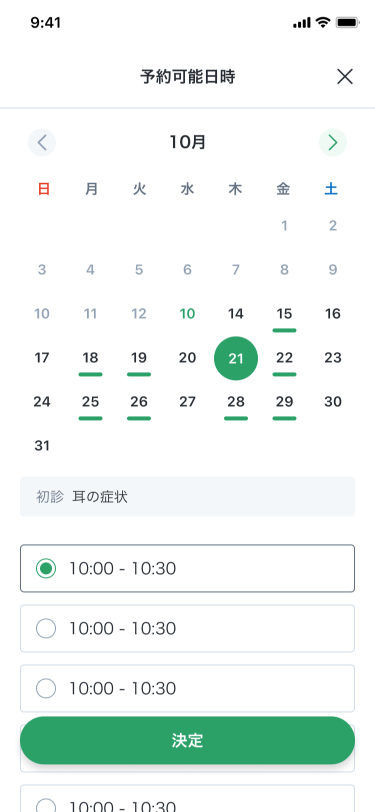 オンライン診療アプリcuron［クロン］ 【8】受診者の選択
3-C
受診者を選ぶ
❶	受診者選択を
	表示
❷	該当する
	受診者を選択
❸	｢選択して
	次へ｣をタップ
❹	｢進む｣をタップ
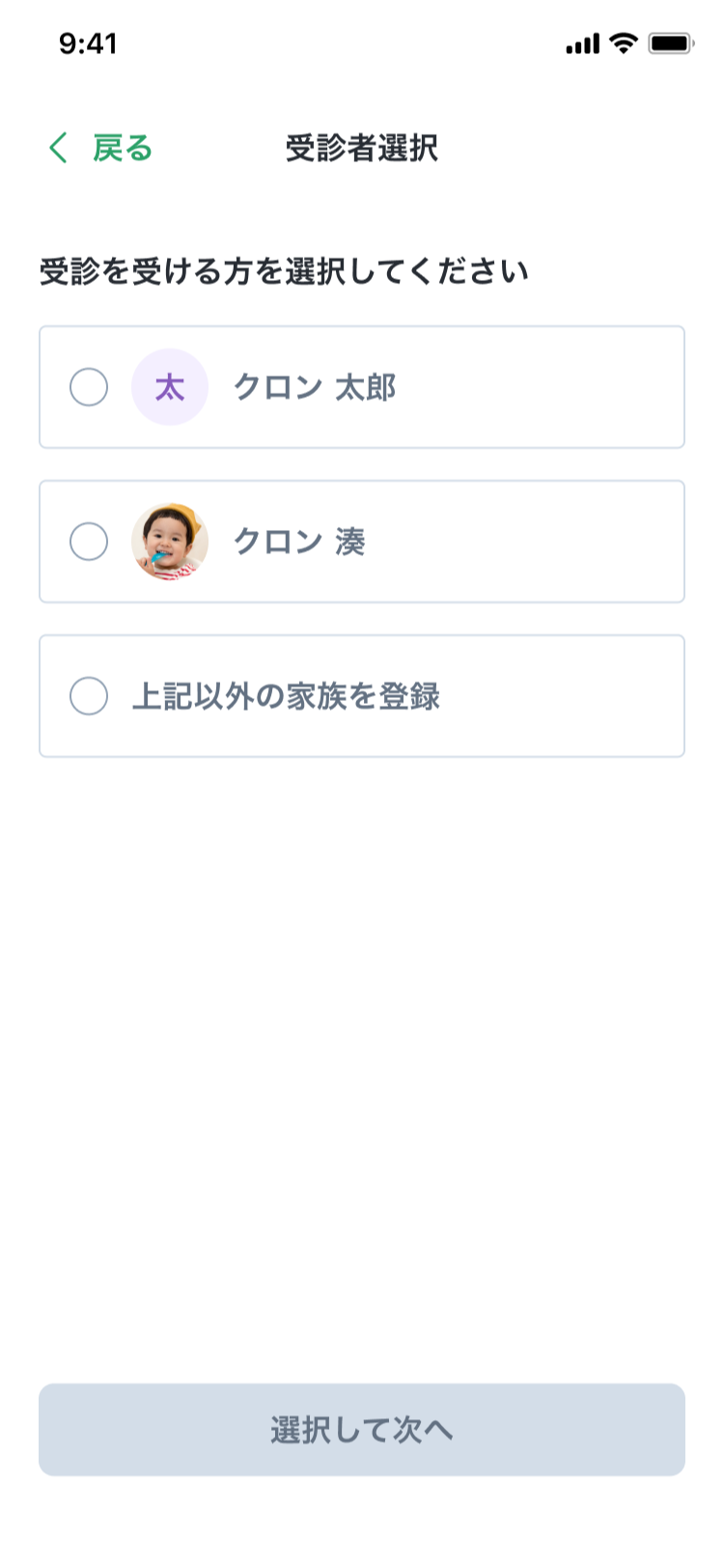 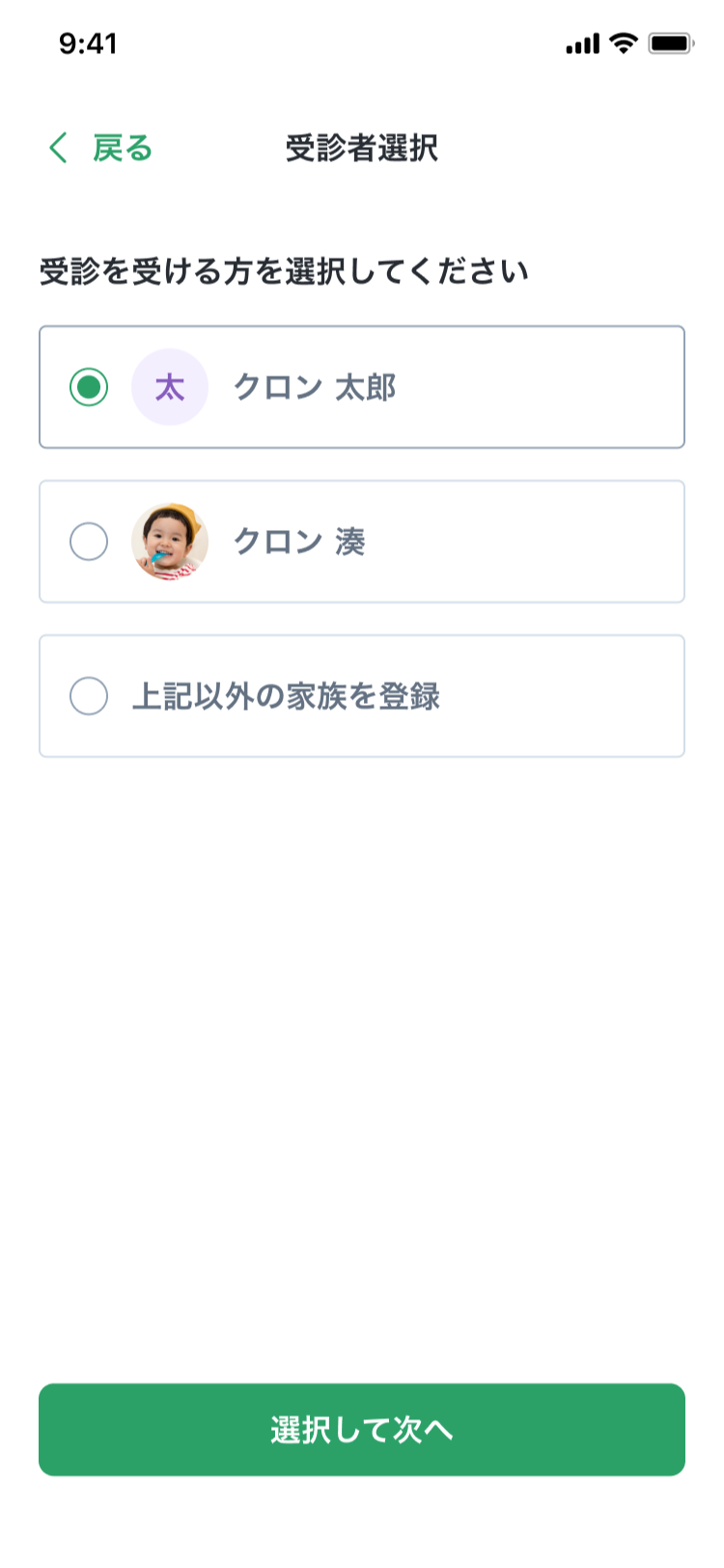 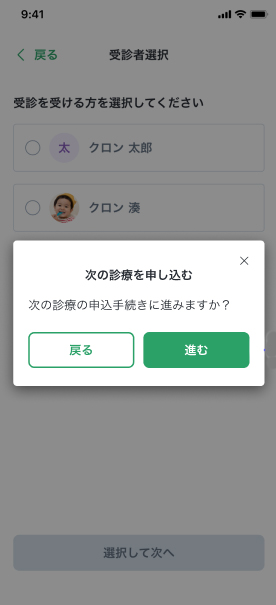 オンライン診療アプリcuron［クロン］ 【9】予約日時の確認
3-C
❶	記載されている
	予約内容を確認
❷	｢確認して次へ｣を
	タップ
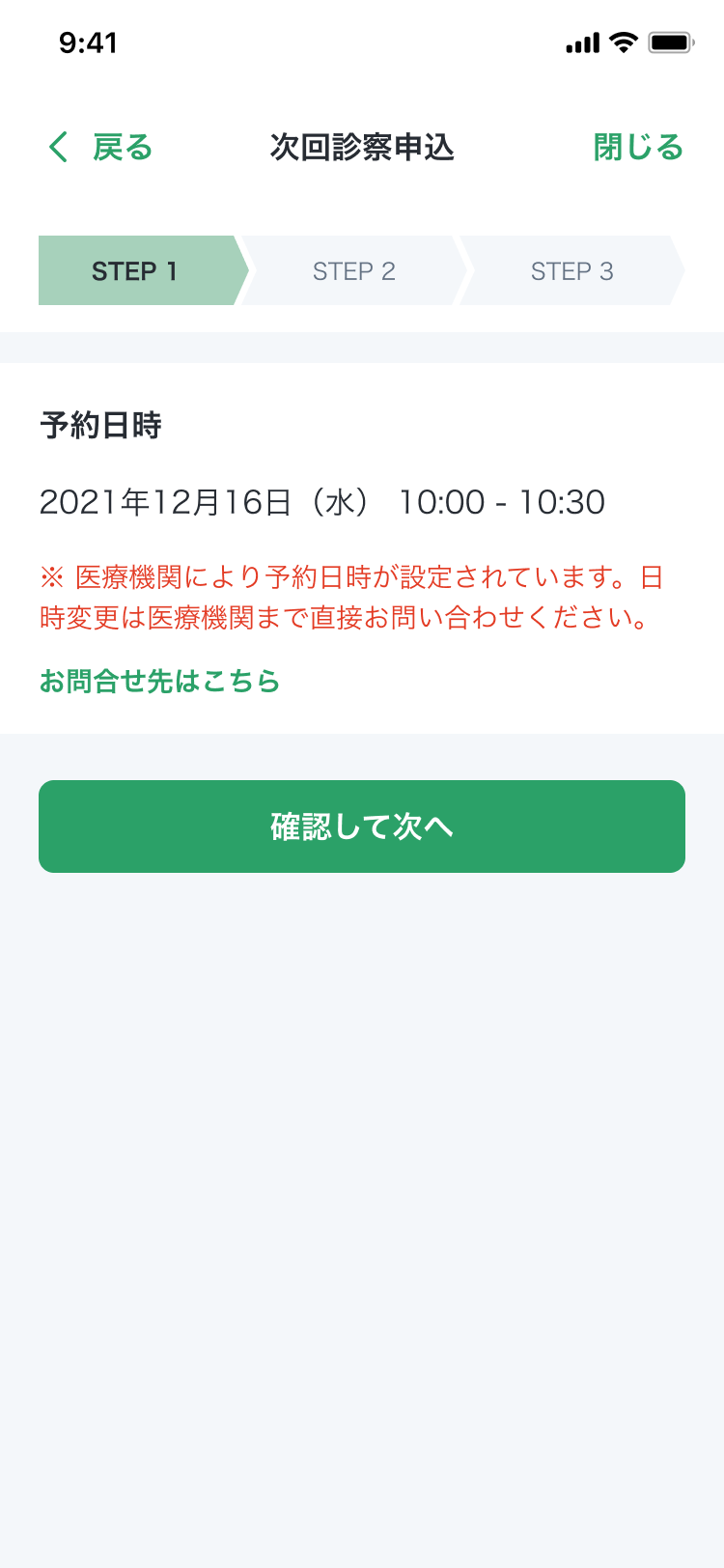 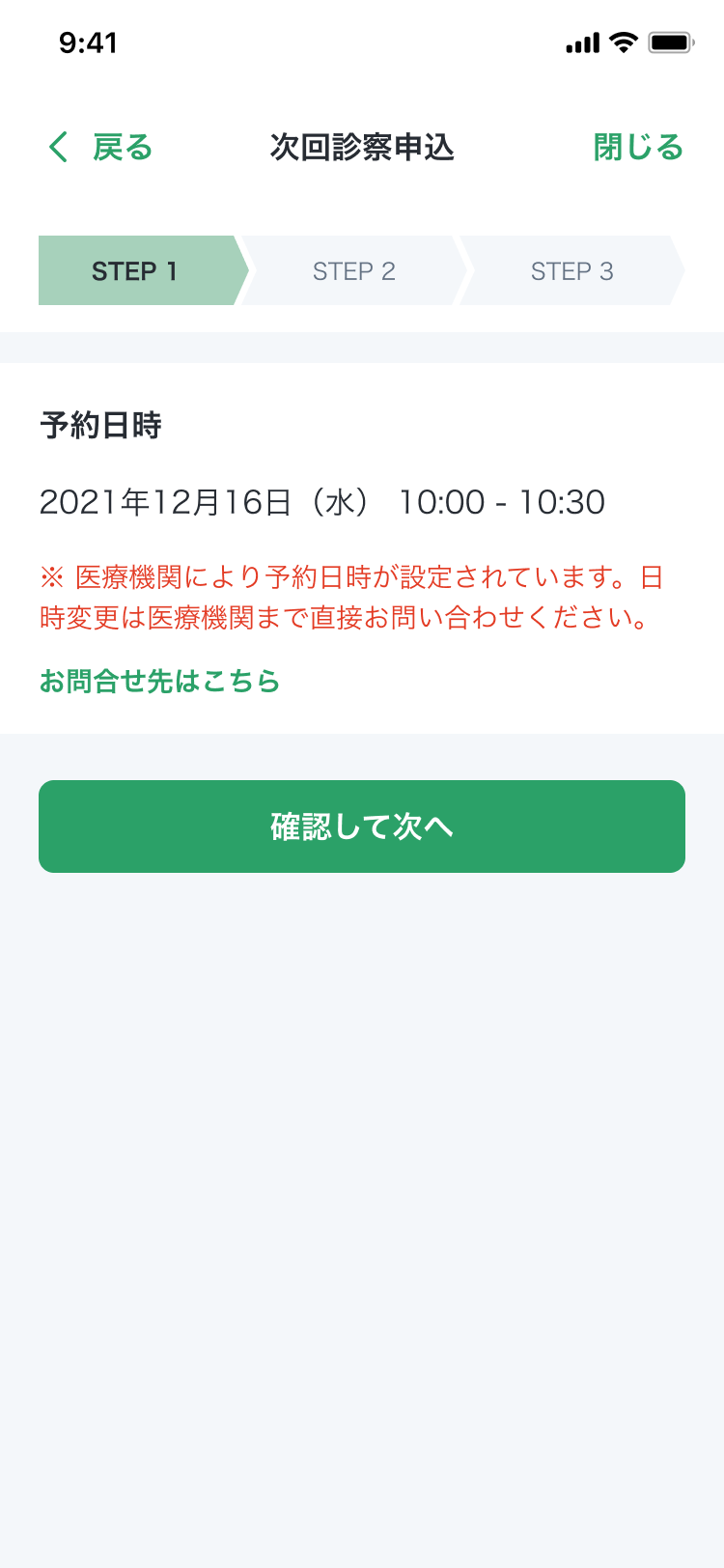 ・
オンライン診療アプリcuron［クロン］ 【10】受診理由の記載［任意］
3-C
❶	｢受診理由｣として、	事前に伝えて
	おきたい事を記入
❷	｢確認して次へ｣を
	タップ
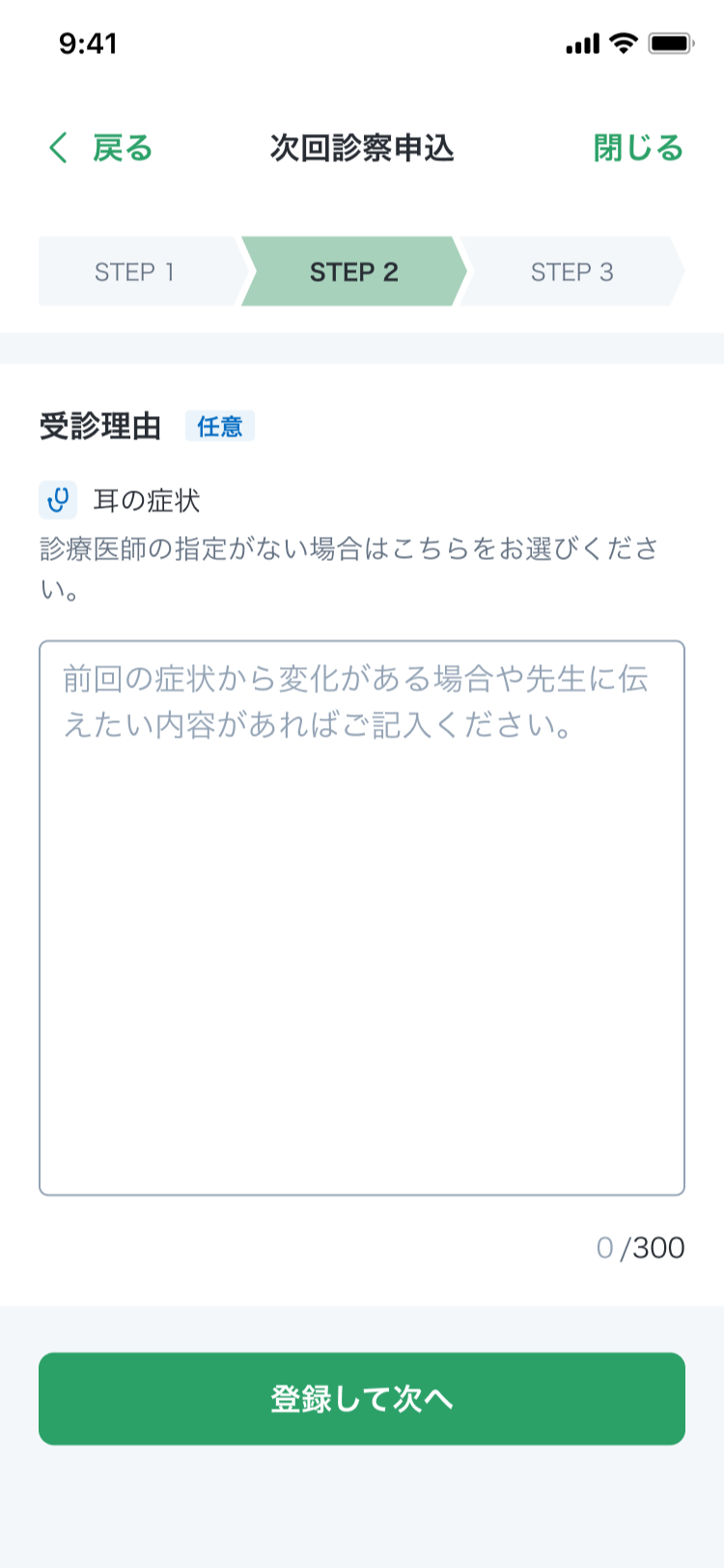 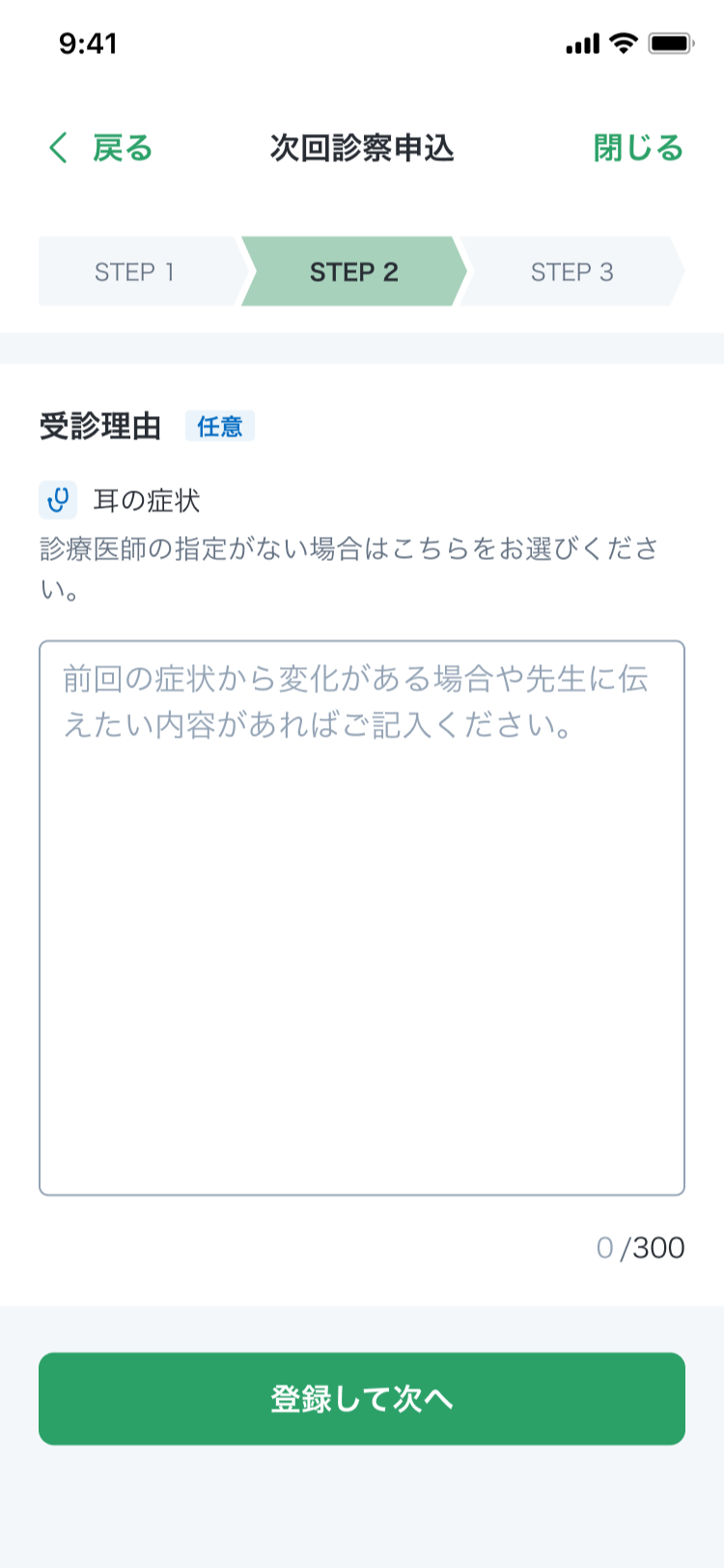 ・
オンライン診療アプリcuron［クロン］ 【11】保険証のアップロード
3-C
保険証を
アップロードする
あらかじめ
	保険証をご準備
	ください。
❶	緑のカメラの
	アイコンをタップ
❷	｢新しく
	撮影する｣を
	タップ
❸	カメラのアプリが
	起動するので、
	保険証を
	撮影してください
新しく撮影
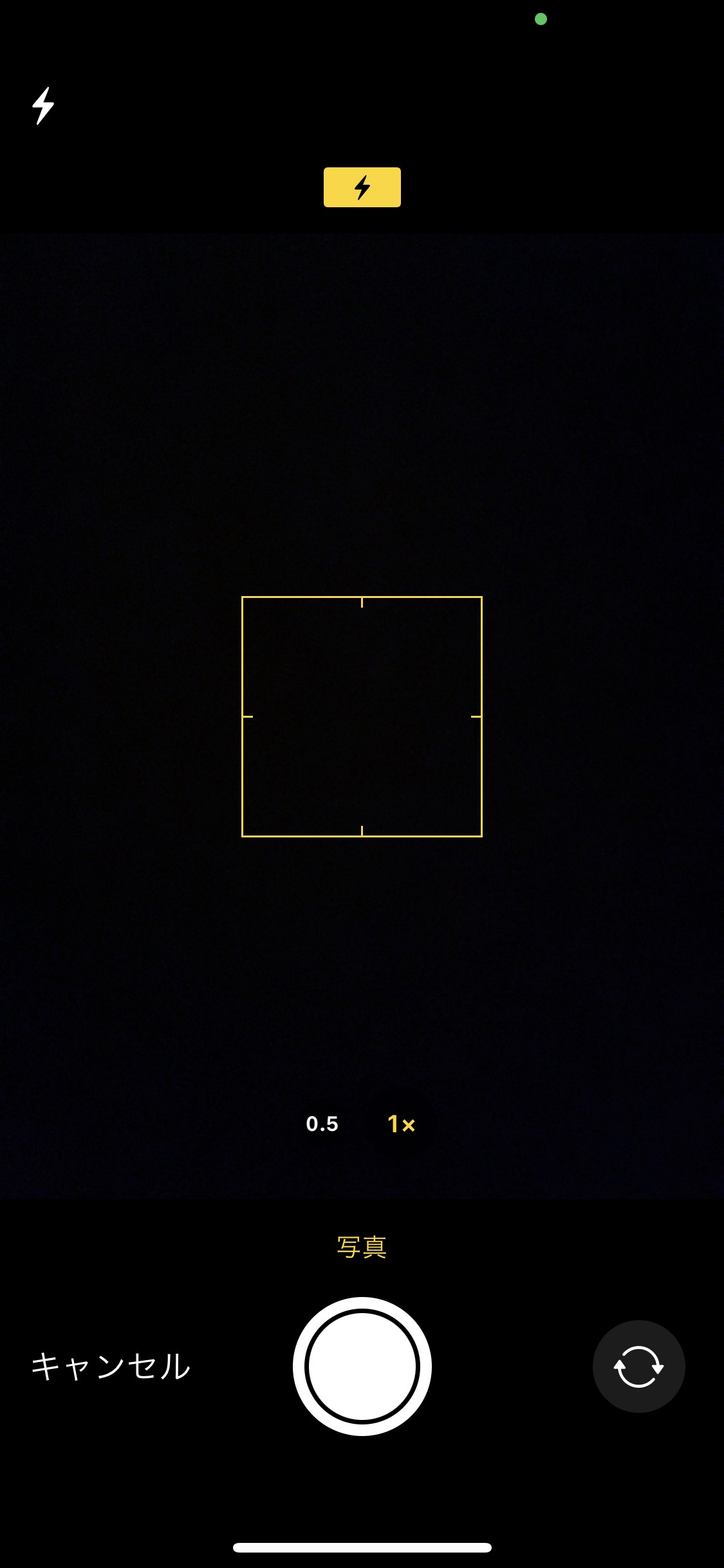 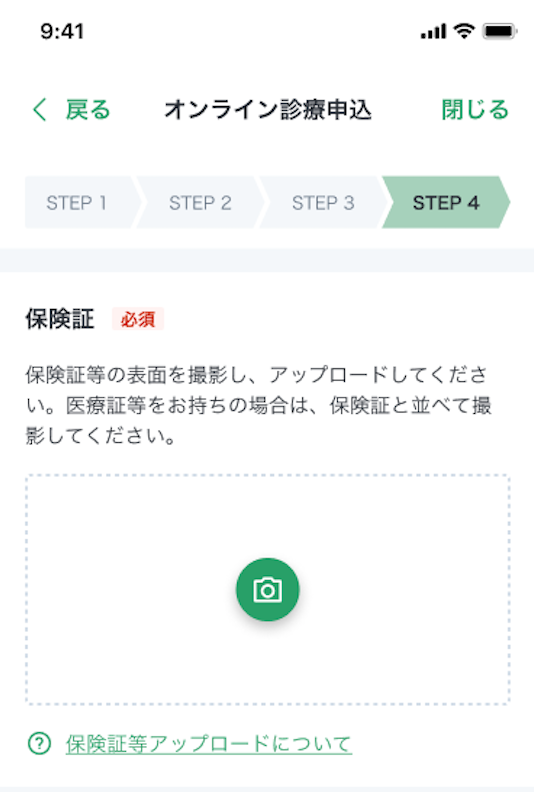 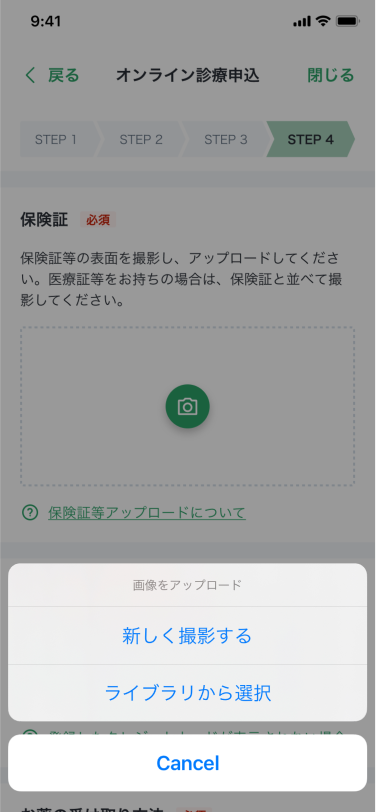 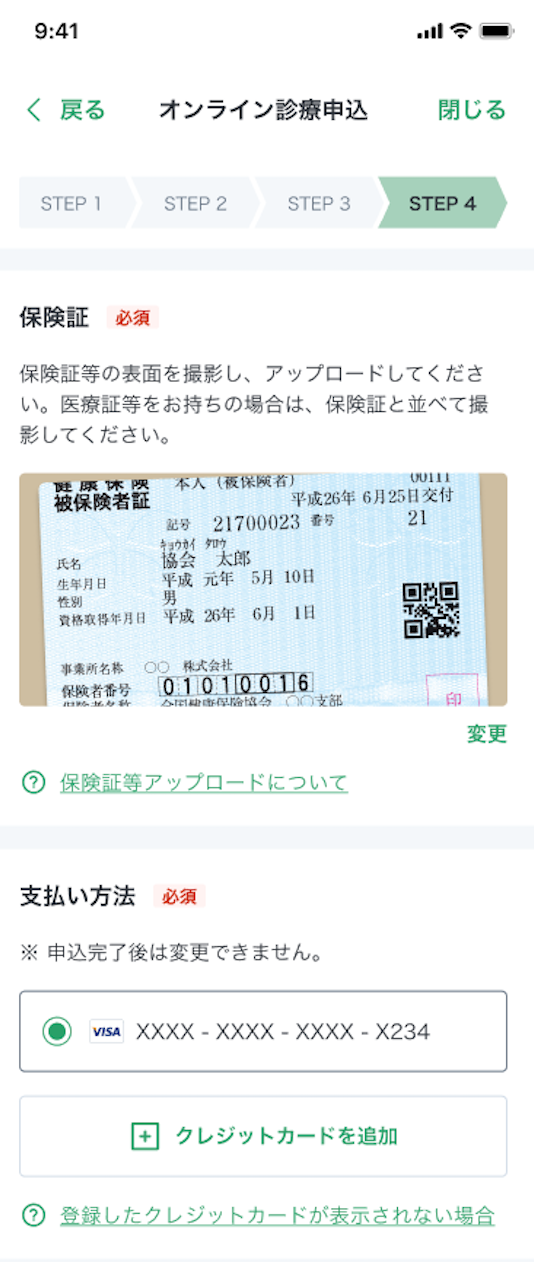 オンライン診療アプリcuron［クロン］ 【12】支払い方法の選択
3-C
あらかじめ登録していた
カードを選択
支払い方法を選択
❶	支払い方法を
	確認する
❷	登録しておいた
	クレジットカードを
	選択
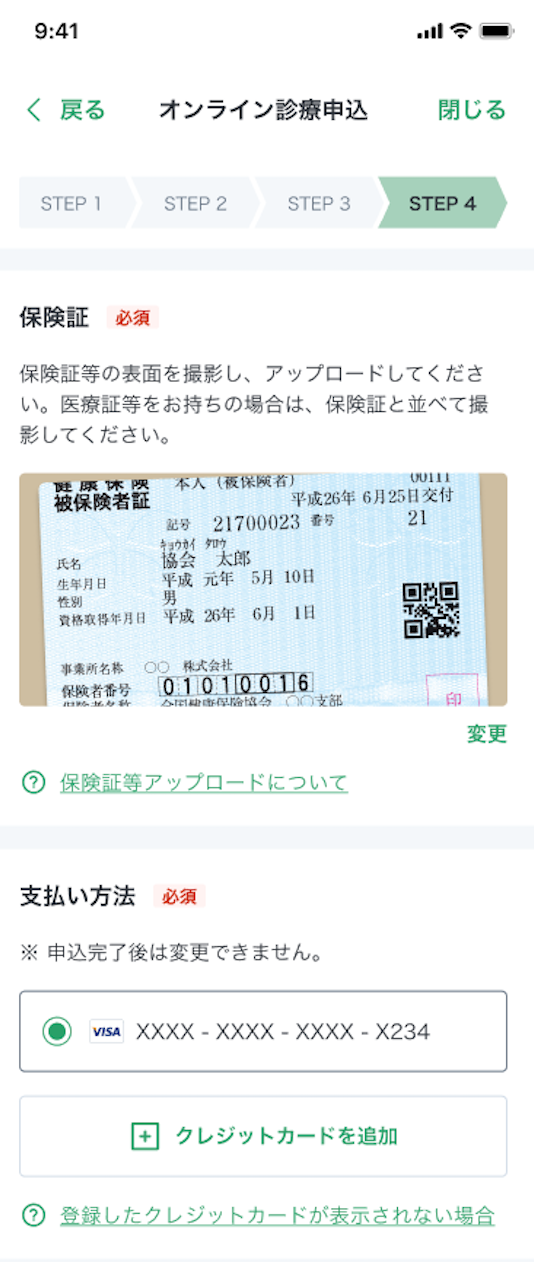 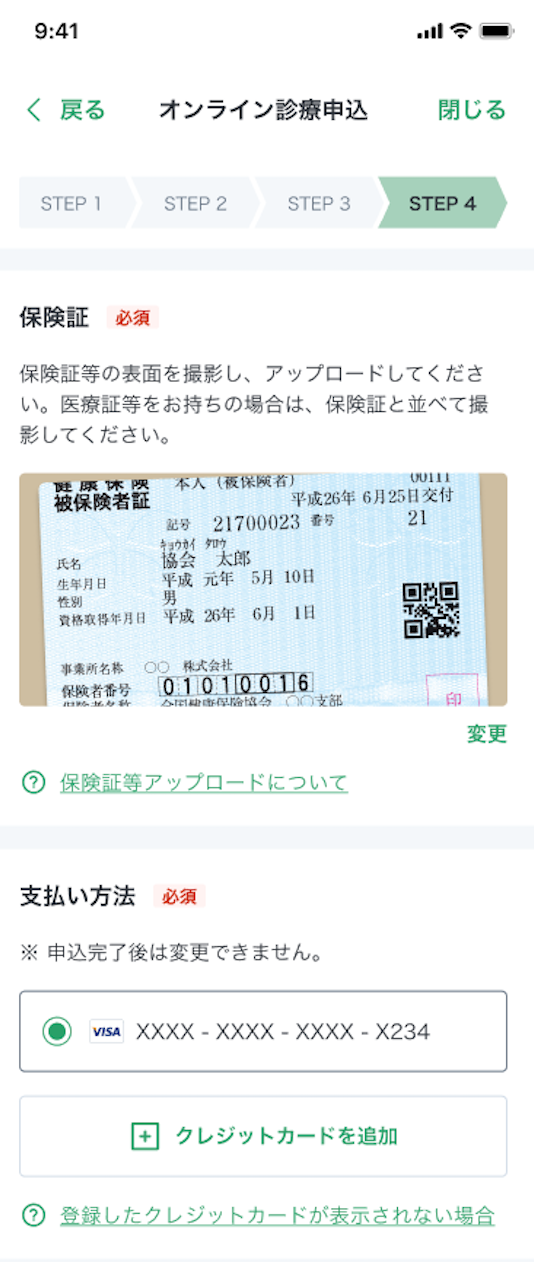 オンライン診療アプリcuron［クロン］ 【13】お薬の受け取り方法の選択
3-C
薬局を選択する
❶	｢希望の薬局｣を
	選択をタップ
	または｢希望の
	薬局なし｣をタップ
❷	ご希望の薬局を
	選択
❸｢この薬局を選択｣
	をタップ

	※薬局でお薬を
	受け取る場合、一部の
	薬局には処方箋を
	医療機関から
	直接FAXが可能です
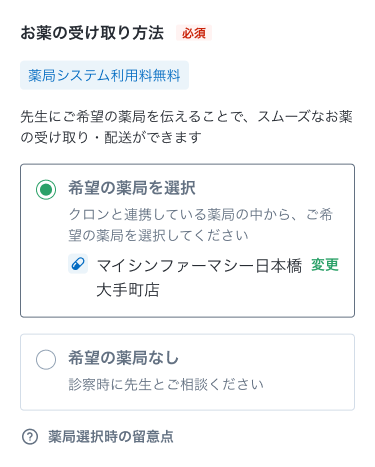 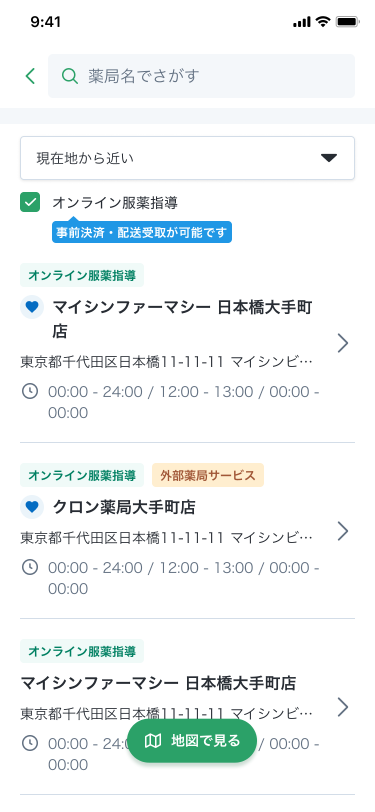 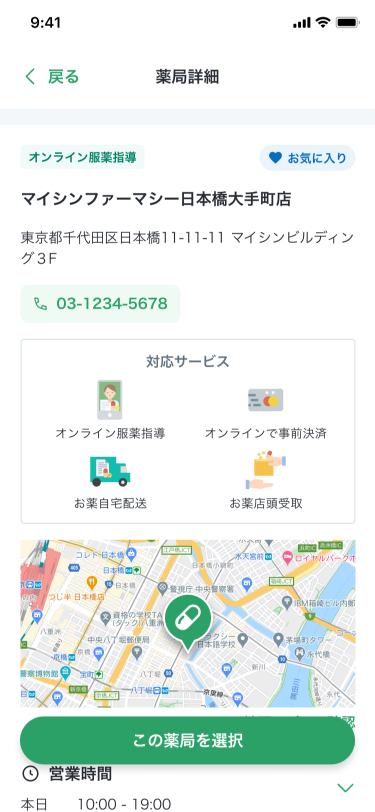 オンライン診療アプリcuron［クロン］ 【14】診察の申込み
3-C
予約を確定する
❶	｢この内容で
	申し込む｣をタップ
❷	申込内容を確認で
	完了
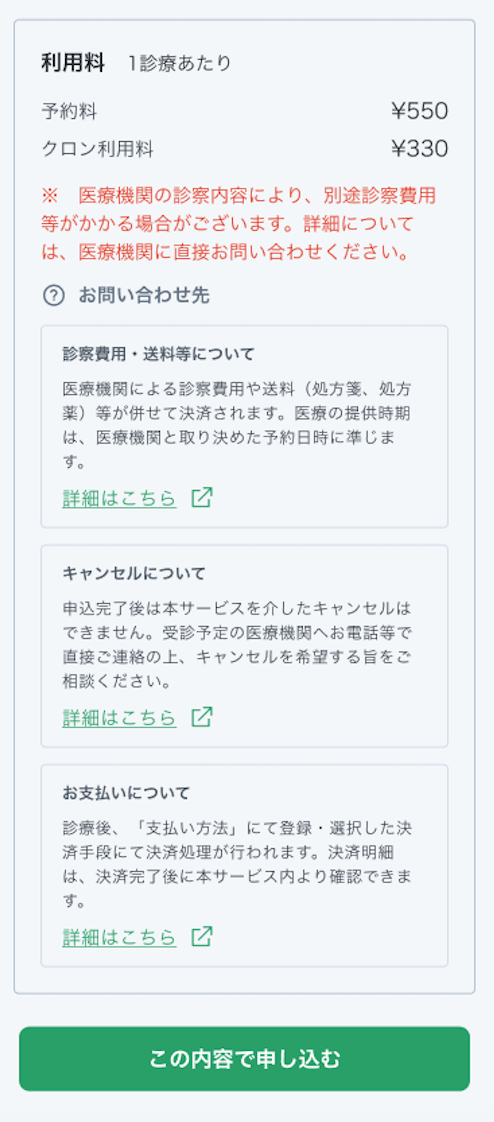 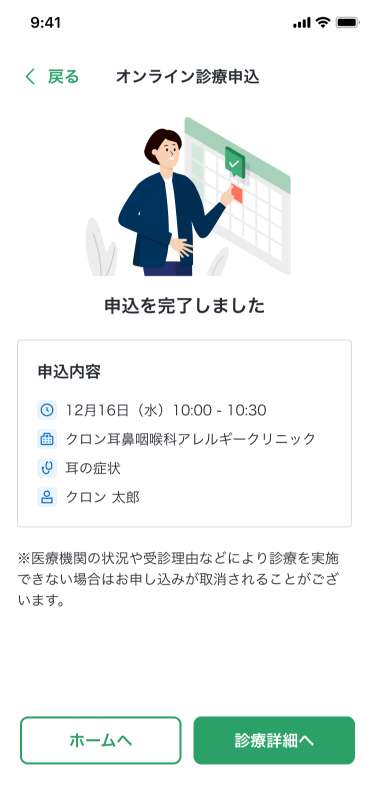 オンライン診療アプリcuron［クロン］ 【15】アプリ通知ONの設定［1］
3-C
Androidの場合
❶	
｢設定｣を
タップ
❷	
｢アプリ｣を
タップ
❸	
｢クロン｣を
タップ
❹	
｢通知｣を
タップ
❺	
｢すべてブロック｣
をオフ
医療機関から通知の来る前にアプリのPush通知機能をオンにしておきましょう。
オンライン診療アプリcuron［クロン］ 【15】アプリ通知ONの設定［2］
3-C
iPhoneの場合
❶	
｢設定｣をタップ
❷	
｢通知｣をタップ
❸	
｢クロン｣をタップ
❹	
｢通知を許可｣をタップ
医療機関から通知の来る前にアプリのPush通知機能をオンにしておきましょう。
オンライン診療アプリcuron［クロン］ 【16】問診票の回答
3-C
問診票の回答
❶	予約している診察を
	タップ
❷	｢問診票を回答する｣
	をタップ
❸	必須事項を記入
❹	｢この内容で
	提出する｣をタップ

※医療機関から問診票が
送付される場合があります。
診察時間までに問診票を
ご回答の上提出してください。
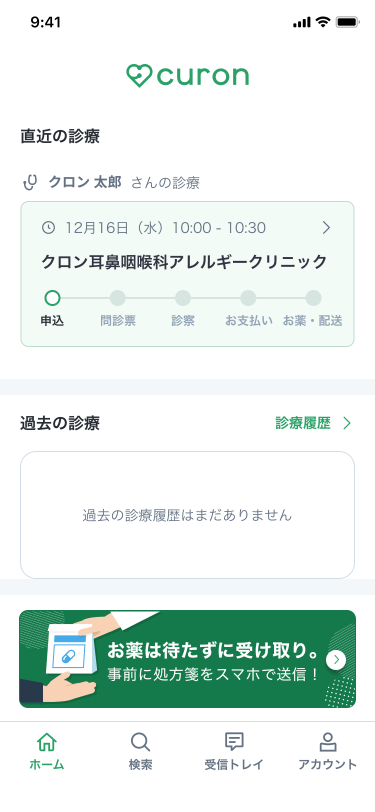 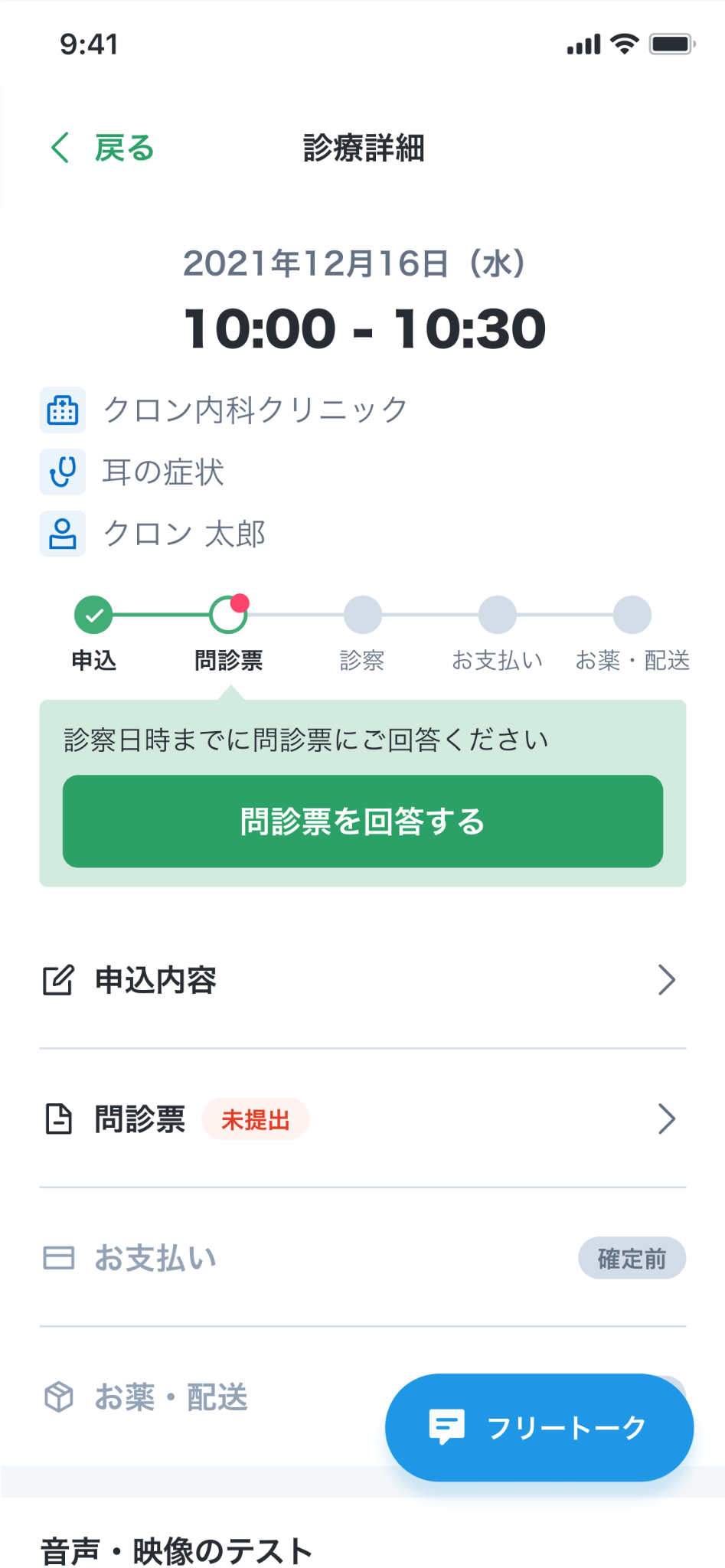 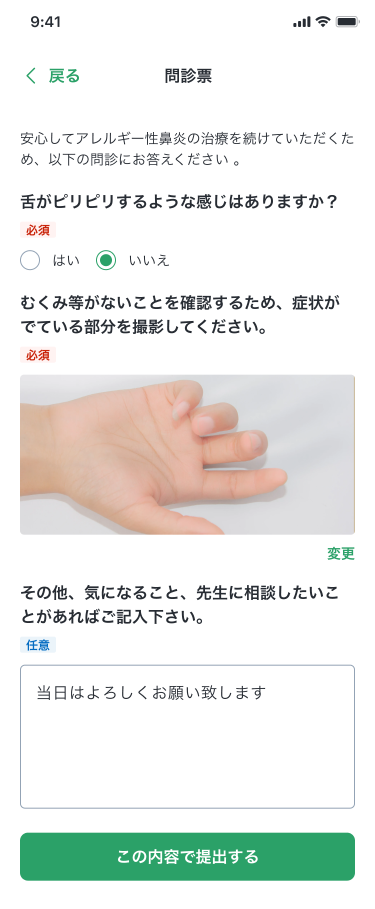 オンライン診療アプリcuron［クロン］ 【17】ビデオ診察［1］
3-C
❶	予約時間に
	なったらアプリを
	起動し、｢ビデオ
	診察画面へ｣を
	タップ
❷	｢ビデオ診察
	ルームに入室｣
	をタップ
❸	医師が入室して
	いない場合は
	しばらく待ちます
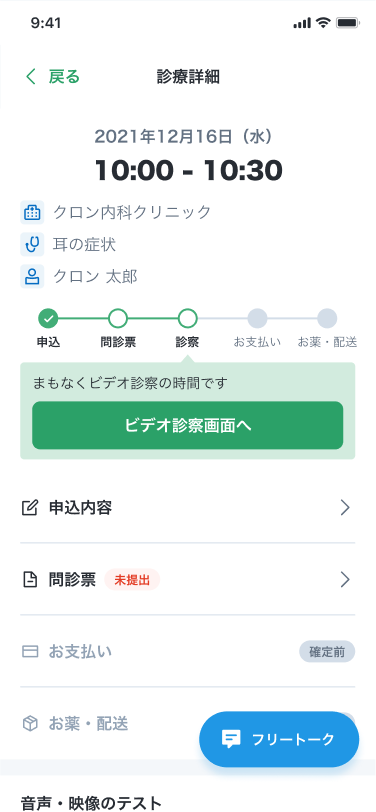 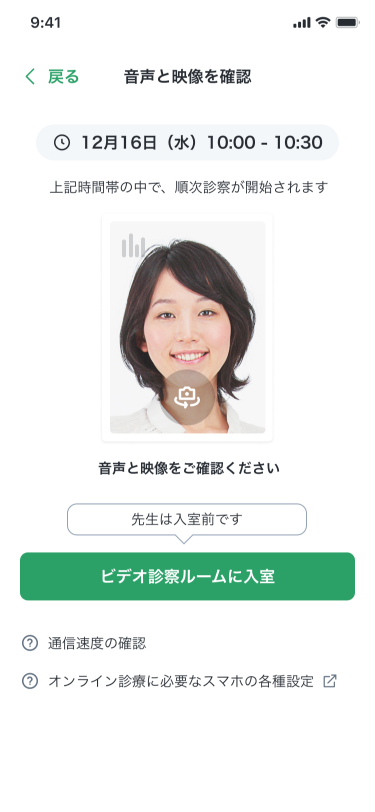 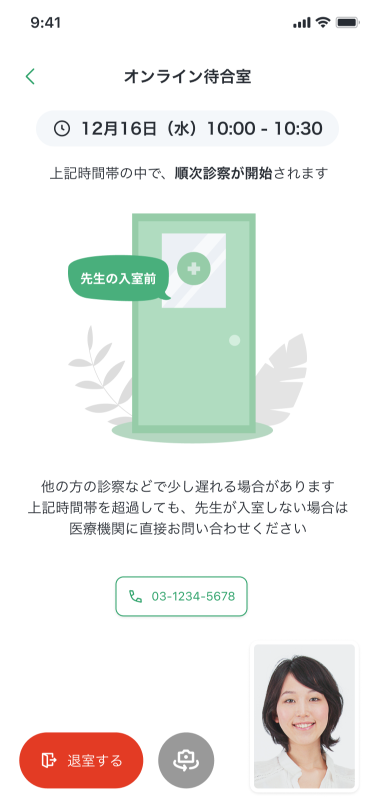 お薬をどのように受け取るかを医師と確認しましょう。
A.お薬・処方箋がご自宅に届く
B.処方箋が薬局に届く
オンライン診療アプリcuron［クロン］ 【17】ビデオ診察［2］
3-C
❶	｢退室する｣を
	タップして終了
	顔と音声が出ていれば
	問題なし
❷	診察完了
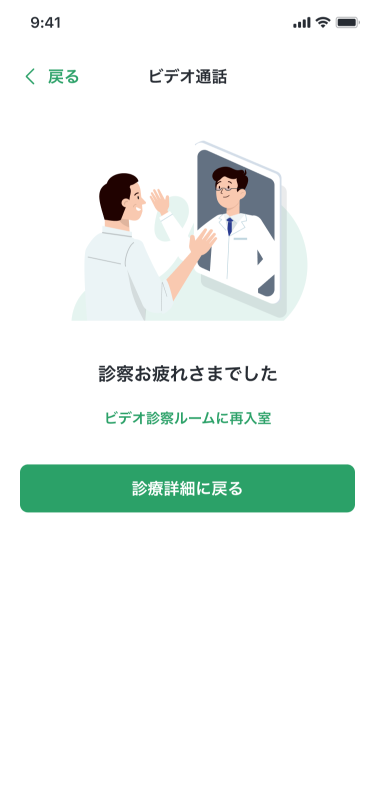 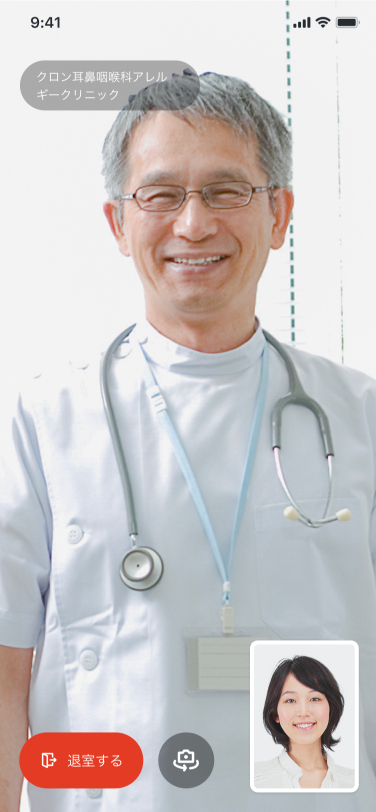 オンライン診療アプリcuron［クロン］ 【19】診察後の流れ
3-C
診察・決済内容の確認
お薬の有る場合
❶ お薬・処方箋がご自宅に届く場合
お薬・処方箋は登録している住所に
配送されます。処方箋は薬局に
持参しましょう。その際、処方箋の
有効期間にご注意ください。
医療機関がクロンの配送補助サービスを
利用する場合は、追跡番号などが表示されます。

❷ 処方箋が薬局に送られる場合
医療機関から処方箋が送られた
薬局情報が表示されます。
オンライン服薬指導が可能な
薬局の場合は、｢服薬指導を申し込む｣を
タップし、お手続きを行います。
ビデオ診察が
終わったら、
登録してある
クレジット
カードにて
診察代金等の
決済が行われます。
診察内容と
決済内容は、
アプリから
確認できます。
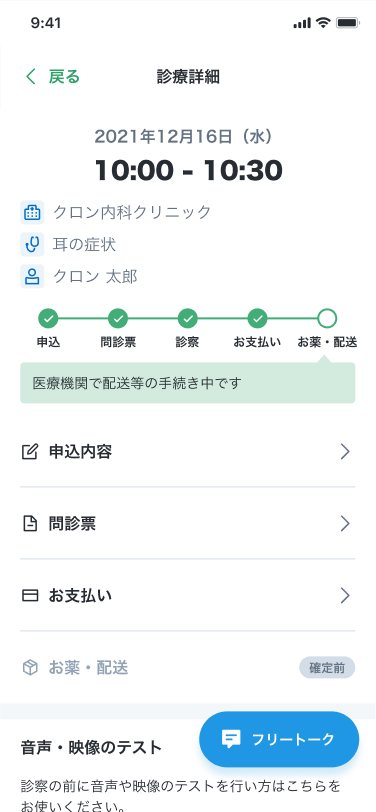